LESSON6 Making Appointments
第6课：约时间（yuē shíjiān）
Nov.24th,2019
XIA,Qianshu
01
fù xí 复习Review
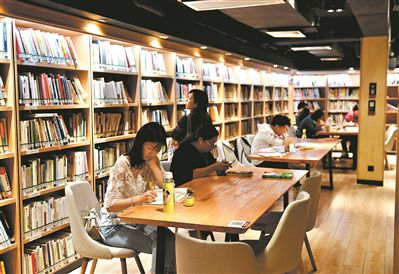 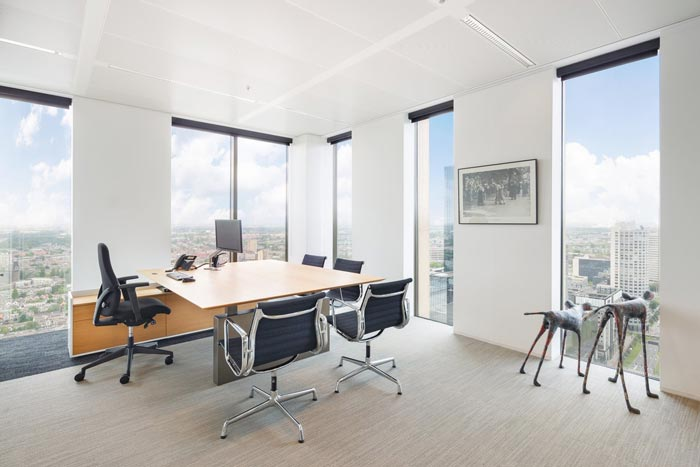 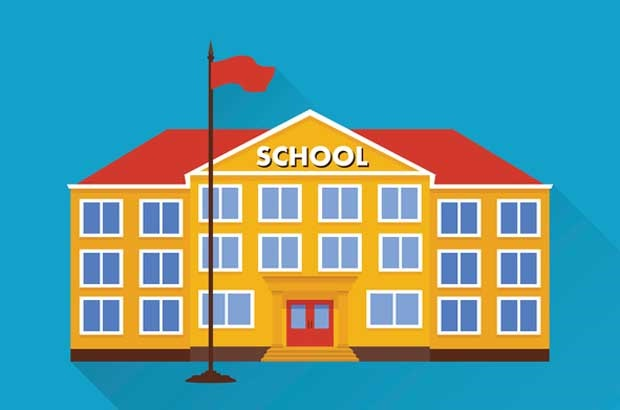 Nǐ zài nǎr xué zhōng wén ？
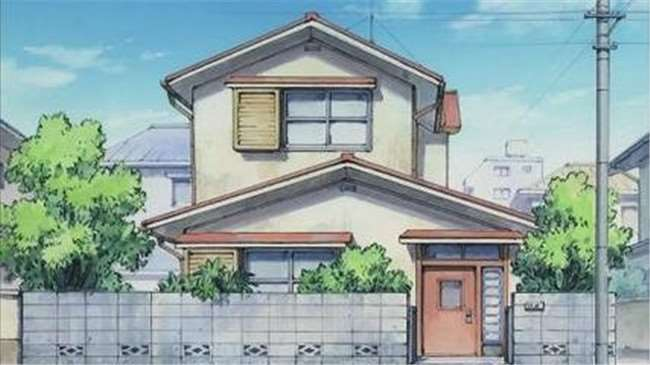 你在哪儿学中文？
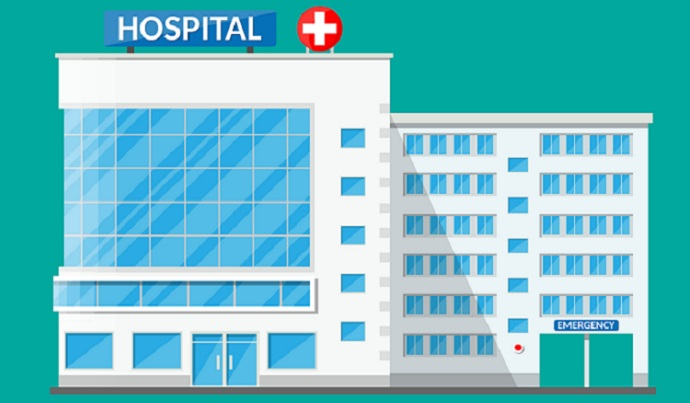 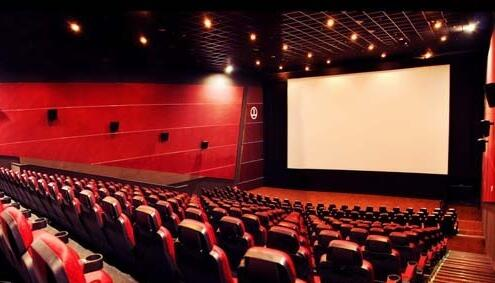 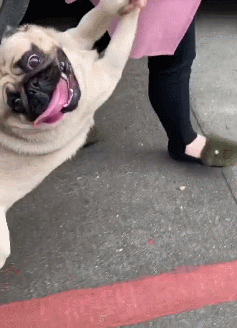 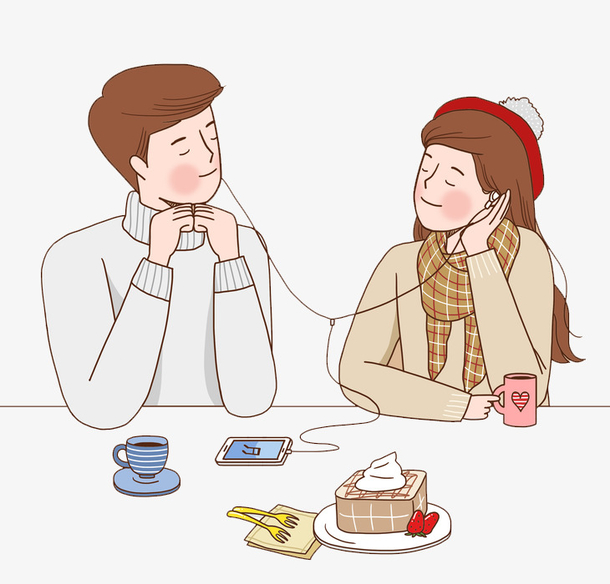 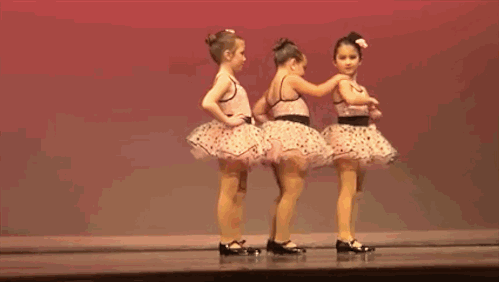 yì qǐ
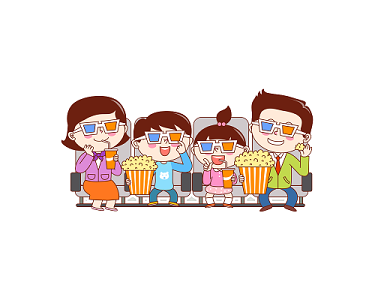 听音乐
huí jiā
跳舞
一起
      adv together
回家
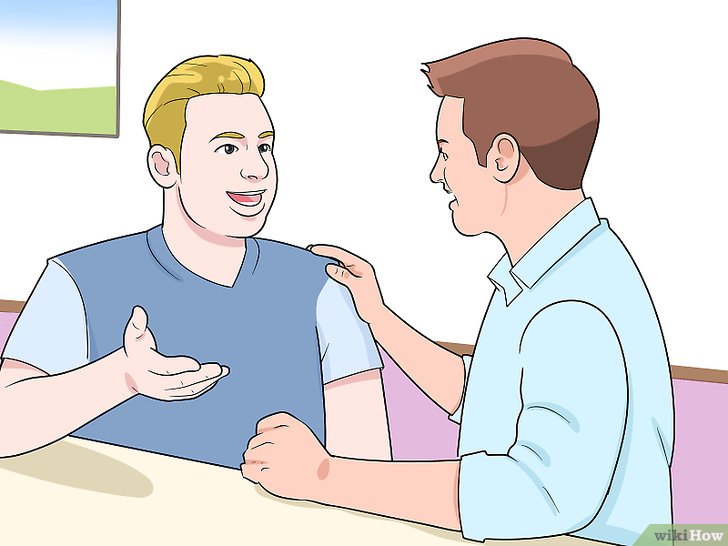 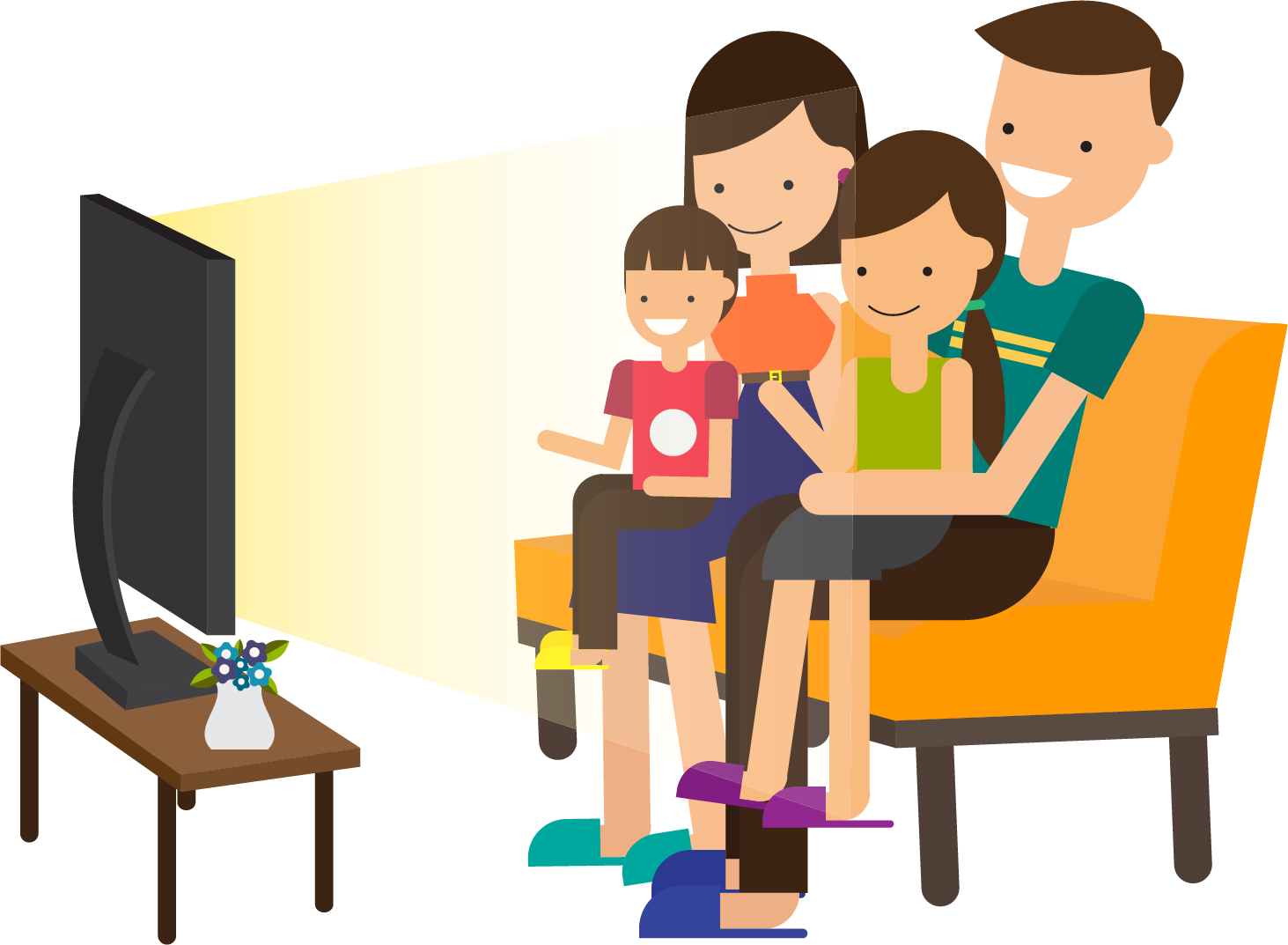 看电影
聊天儿
liáo tiānr
看电视
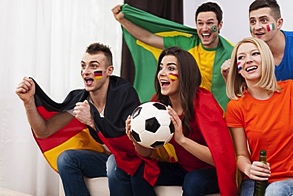 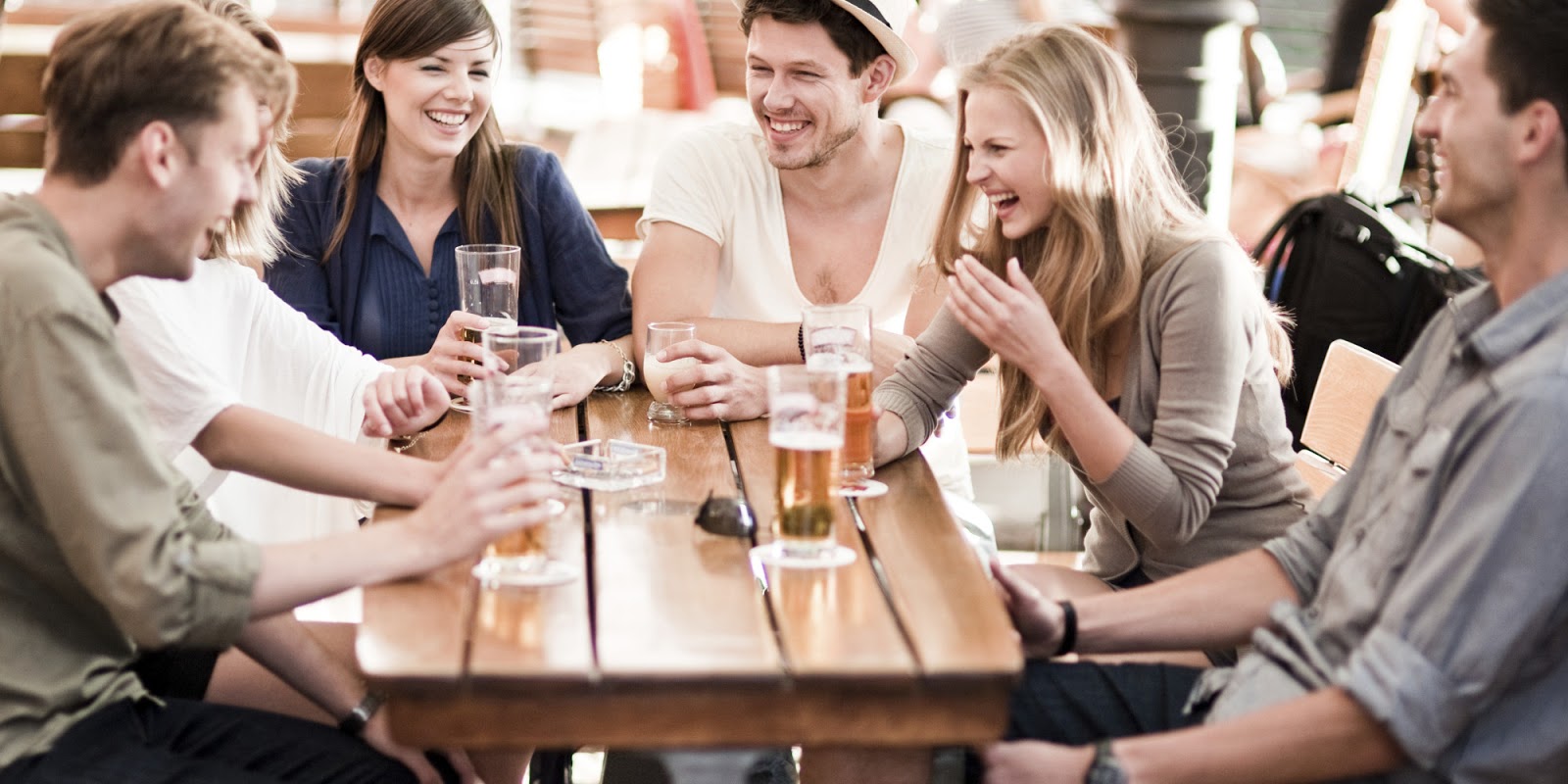 hē pí jiǔ hé liáo tiān
喝啤酒和聊天
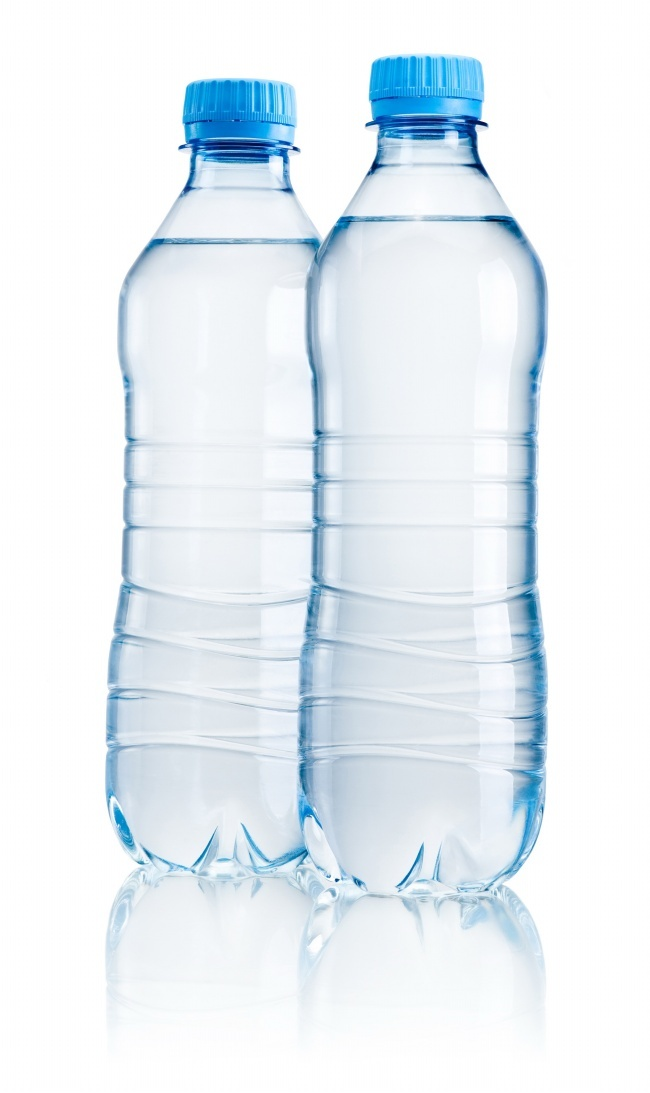 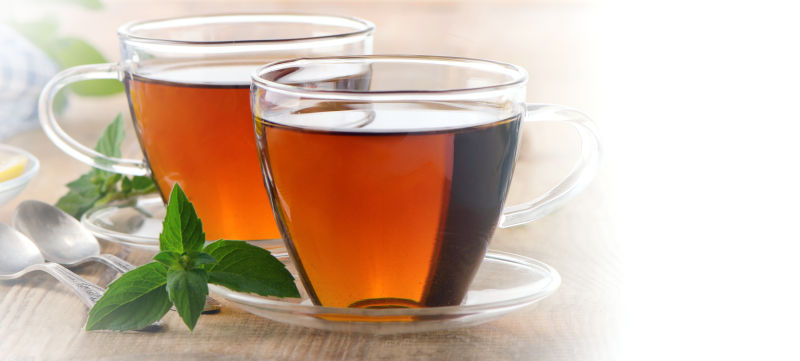 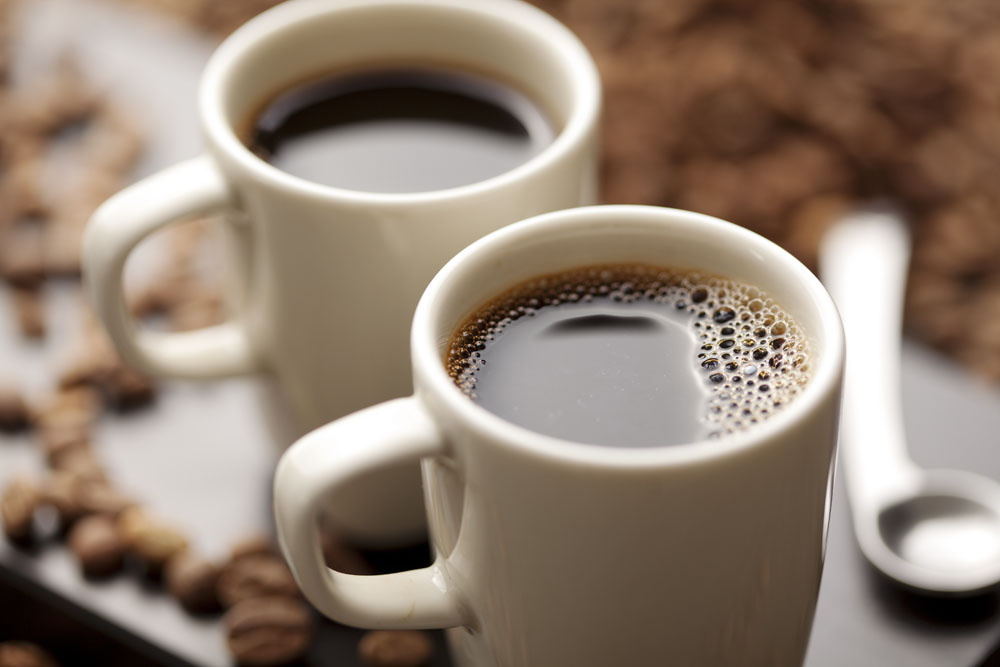 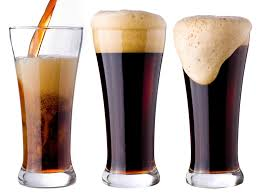 三杯可乐
两杯茶
两杯咖啡
两瓶水
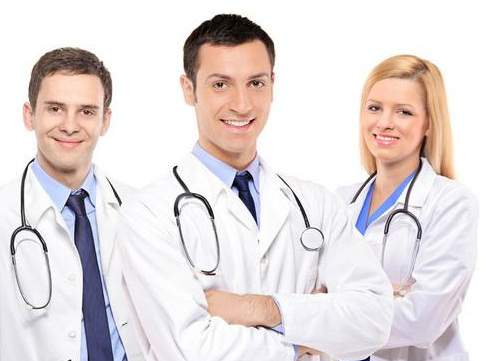 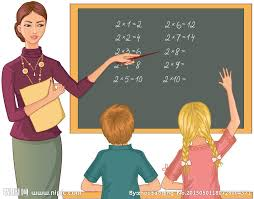 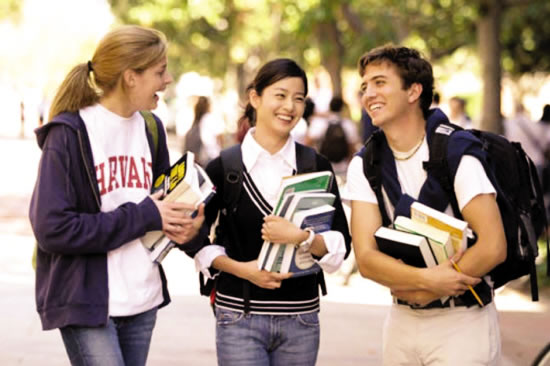 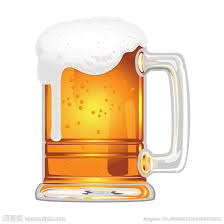 三个医生
一杯啤酒
三个大学生
一个老师和两个学生
GRAMMAR ：The Particle了（le）［I］
when 了 is used between the verb and the object, the object is usually preceded by a modifier. the following —numeral＋measure word—is the most common type of modifier for the object：三杯（three cups）in Example
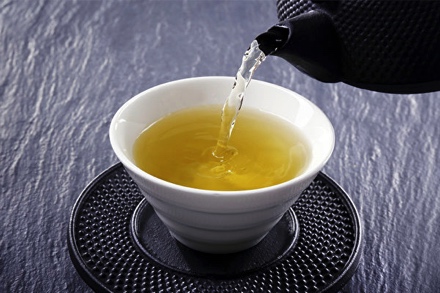 pí jiǔ
wǒ zuó tiān hē le sān bēi chá
EXAMPLE：
我昨天喝(V)了三(N)杯(M)茶(O)。
啤酒
    n beer
✖3
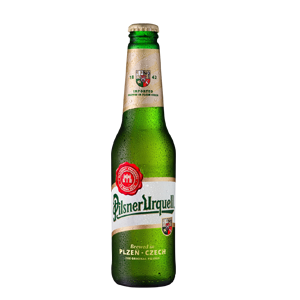 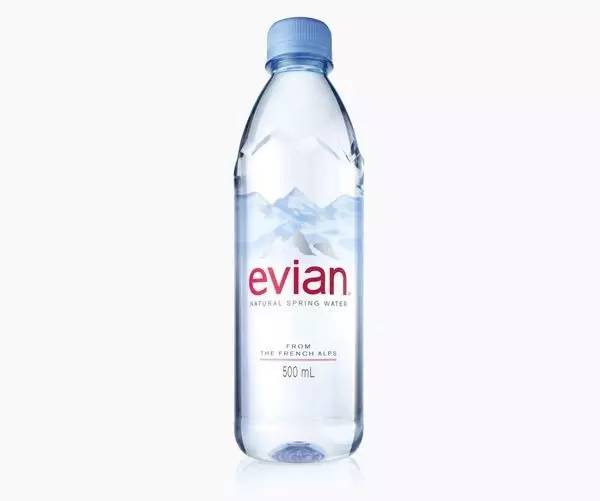 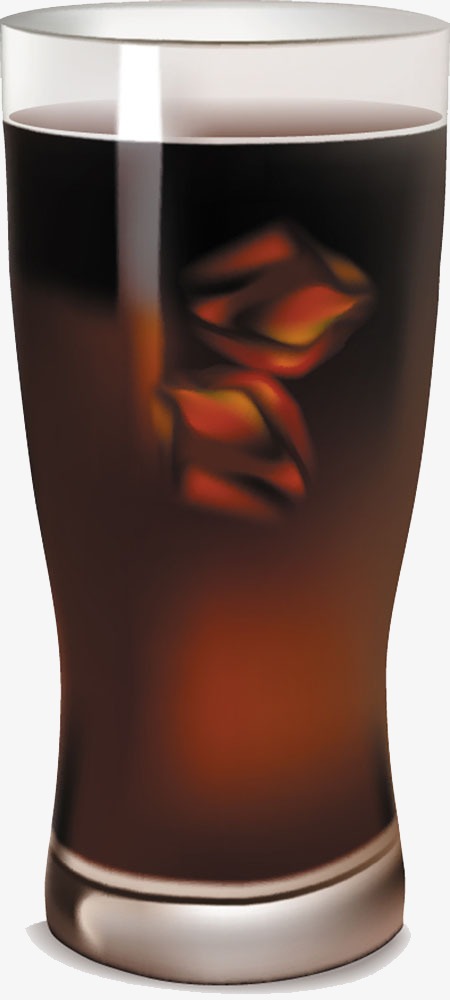 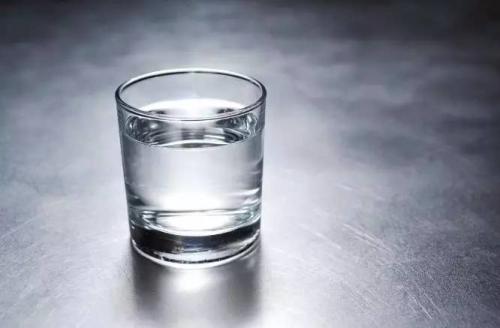 ✖3
✖2
✖5
✖2
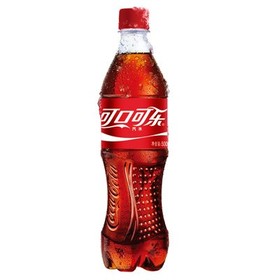 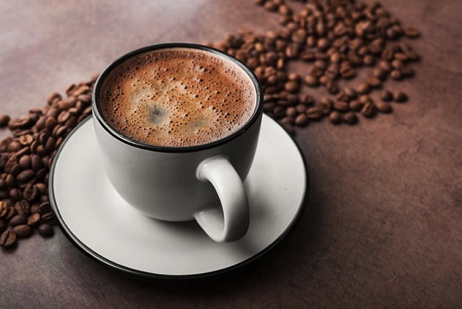 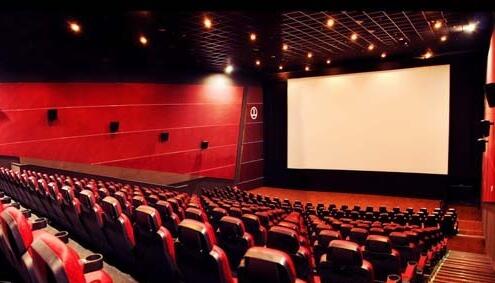 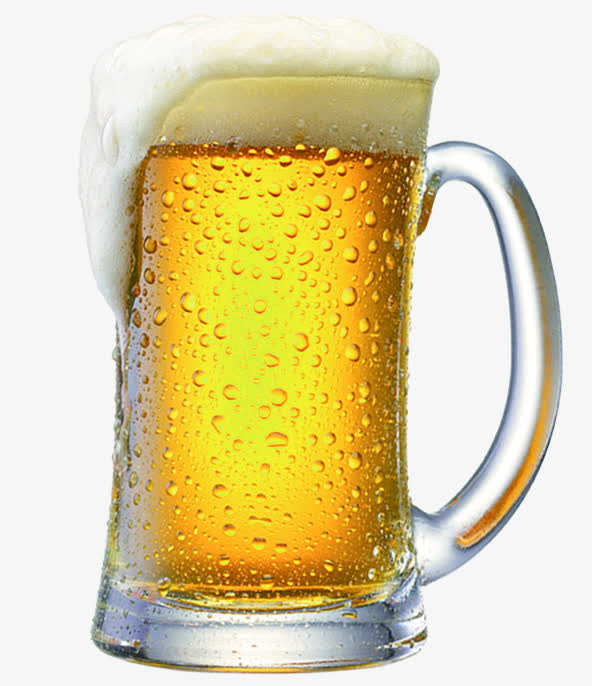 ✖4
✖2
✖6
✖1
GRAMMAR ：The Particle了（le）［I］
when 了 is used between the verb and the object, the object is usually preceded by a modifier. the following —numeral＋measure word—is the most common type of modifier for the object：三杯（three cups）in Example
A：你昨天喝茶了吗？
B：我昨天喝茶了。
A：你昨天喝了几杯茶？
B：我昨天喝了三杯茶。
A：Nǐ zuó tiān hē chá le ma ？
B：Wǒ zuó tiān hē chá le 。
A：Nǐ zuó tiān hē le jǐ bēi chá ？
B：Wǒ zuó tiān hē le sān bēi chá 。
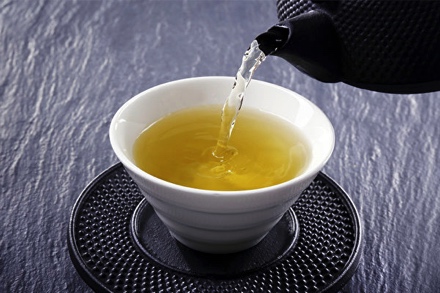 EXAMPLE：
✖3
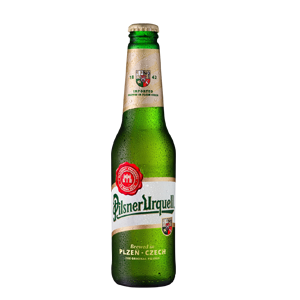 ✖3
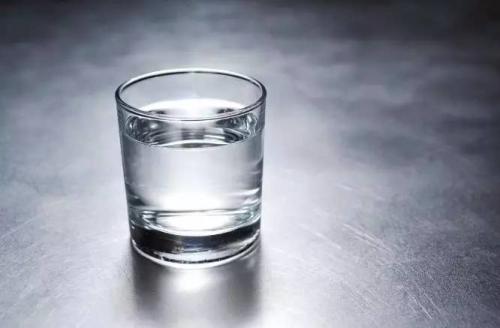 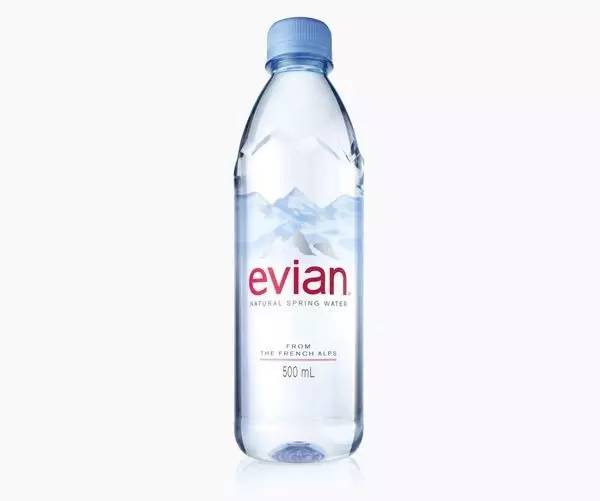 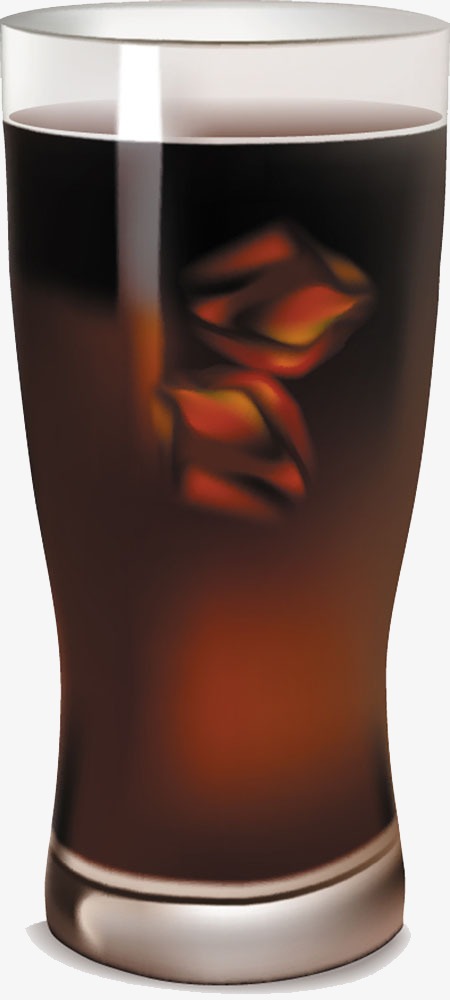 ✖5
✖2
✖2
pí jiǔ
啤酒
    n beer
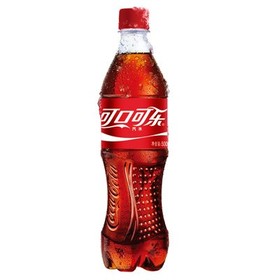 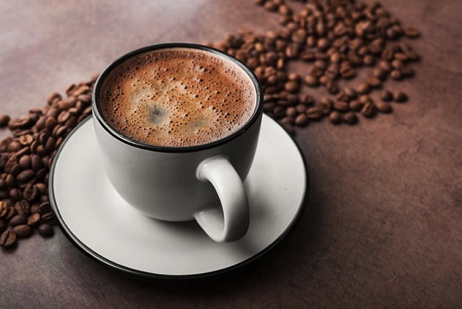 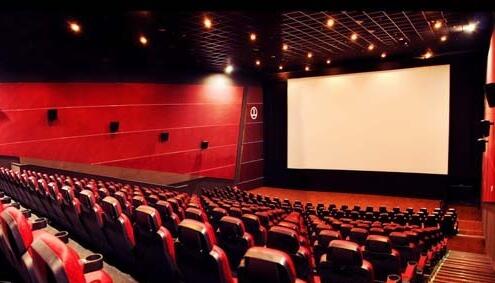 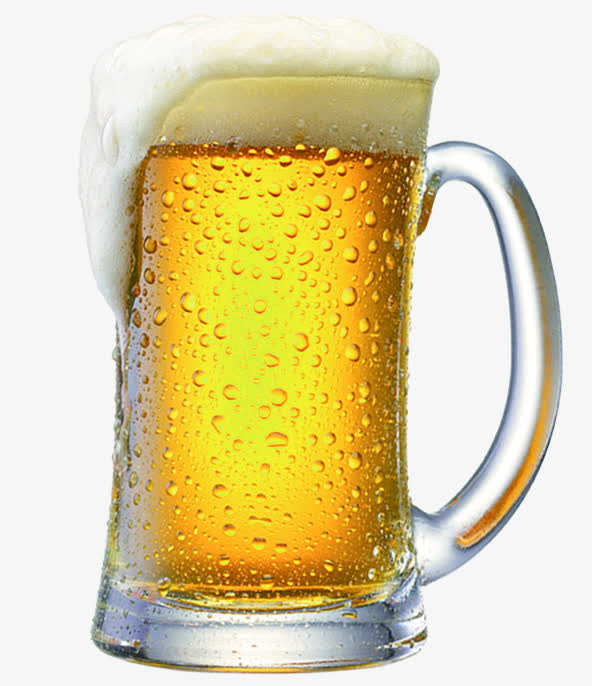 ✖4
✖1
✖6
✖2
GRAMMAR ：The Particle了（le）［I］
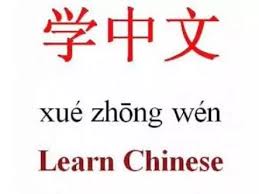 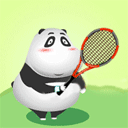 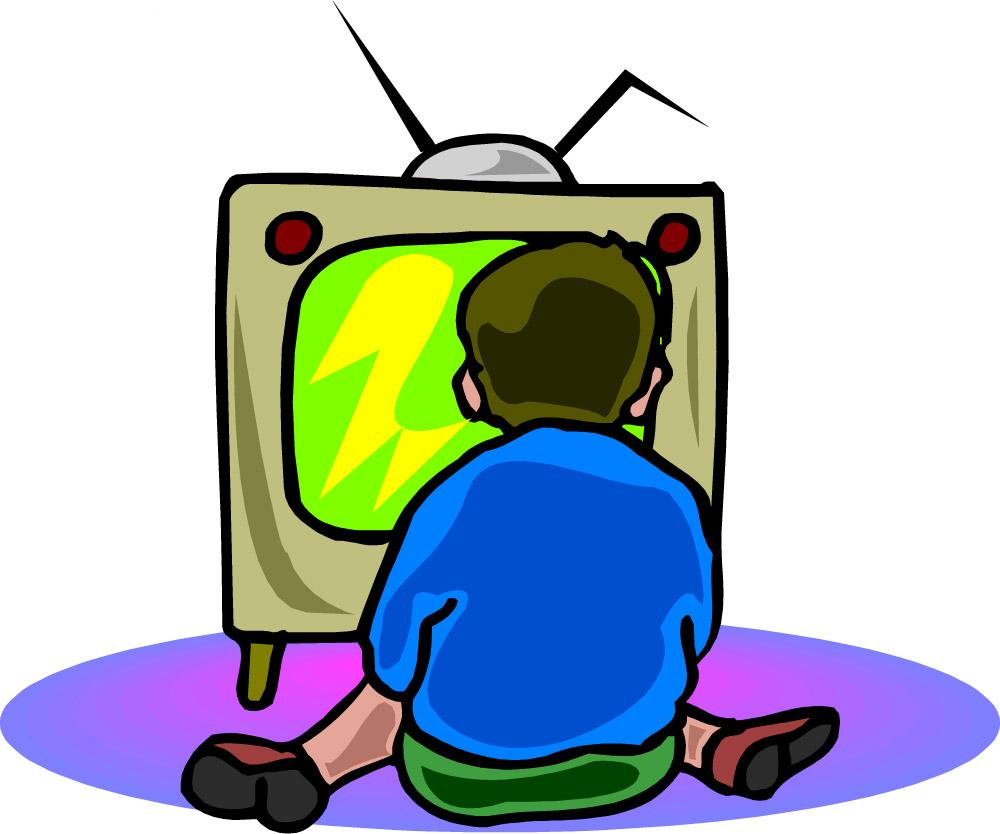 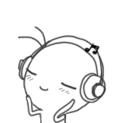 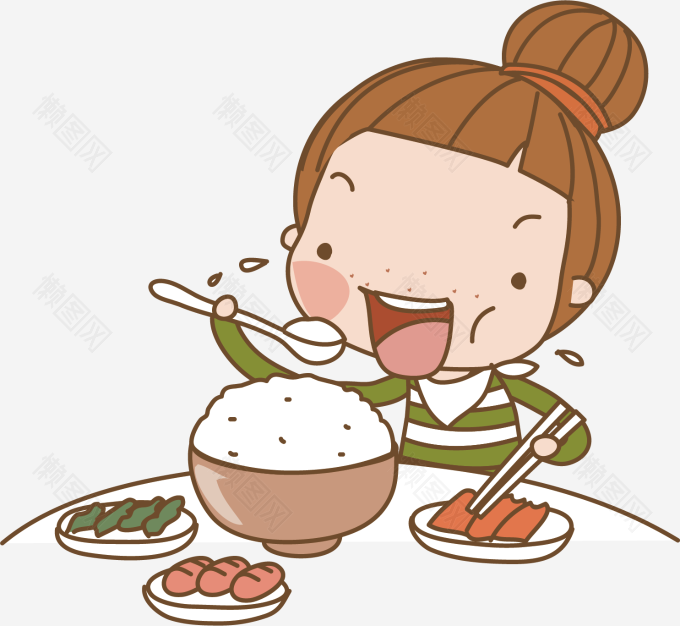 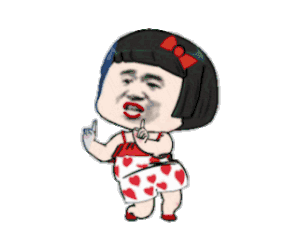 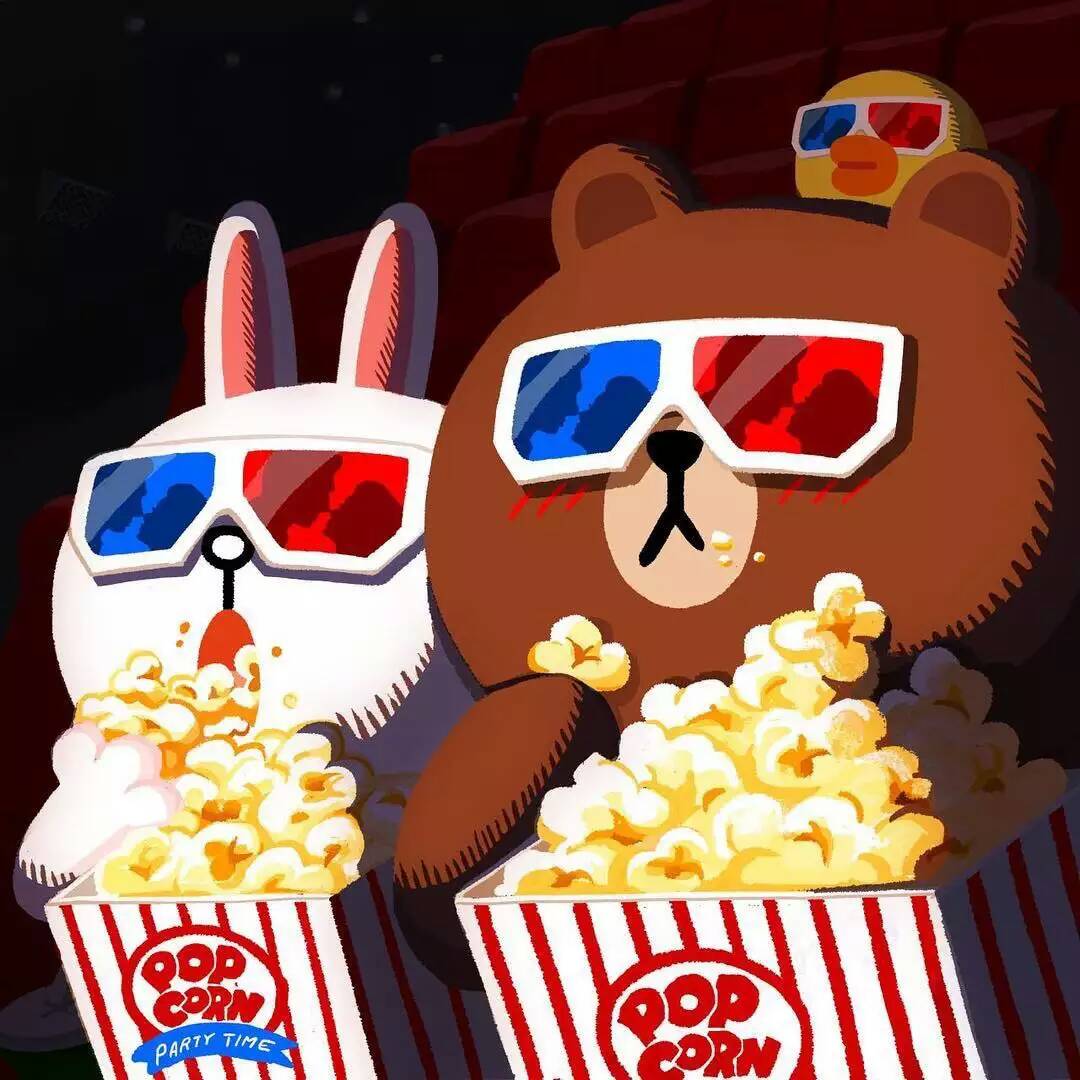 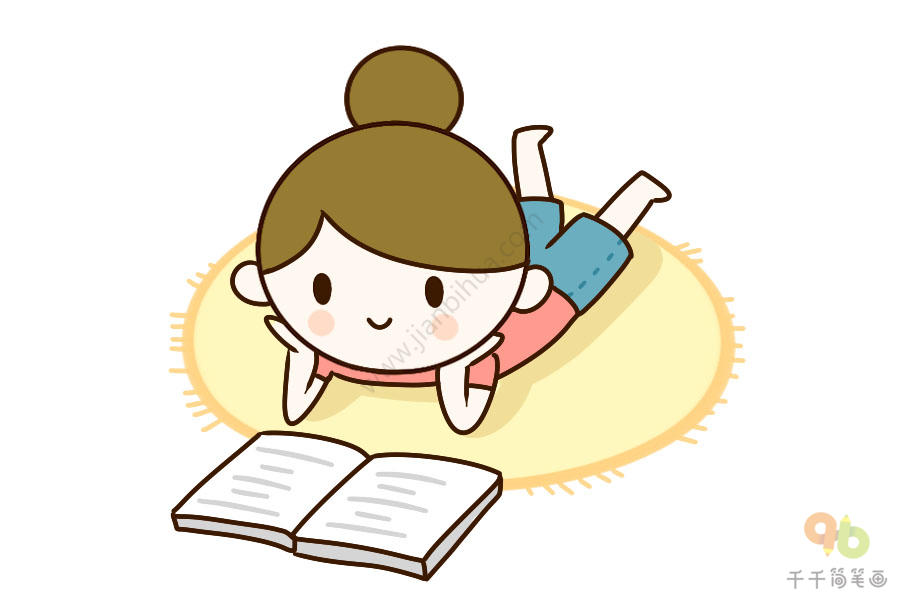 nǐ zuó tiān wǎn shàng tīng yīn yuè le ma ？
A：你昨天晚上听音乐了吗？
EXAMPLE
wǒ zuó tiān wǎn shàng méi tīng yīn yuè
我昨天晚上没听音乐
B：                                    。
GRAMMAR： The Adverb 才（cái，not until）
The adverb 才（cái，not until）indicates that the occurrence of an action or situation is later than the speaker may have expected. That lateness is perceived by the speaker , and is not necessarily objective. 才never takes the particle了，whether or not it pertains to an action or situation in the past.
 
我请他六点吃晚饭，他六点半才来。
 Wǒ qǐng tā liù diǎn chī wǎnfàn ，tā liù diǎn bàn cái lái 。
（I invited him out to dinner at six o’clock. He didn’t come until six-thirty）

小高常常晚上十二点才回家。
Xiǎo Gāo chángcháng wǎn shang shí‘èr diǎn cái huí jiā 。
（Little often doesn’t go home until midnight）

她晚上很晚才睡觉。
Tā wǎnshang hěn wǎn cái shuì jiào 
（She goes to bed very late in the evening）
GRAMMAR： The Adverb 才（cái，not until）
The adverb 才（cái，not until）indicates that the occurrence of an action or situation is later than the speaker may have expected. That lateness is perceived by the speaker , and is not necessarily objective. 才never takes the particle了，whether or not it pertains to an action or situation in the past.
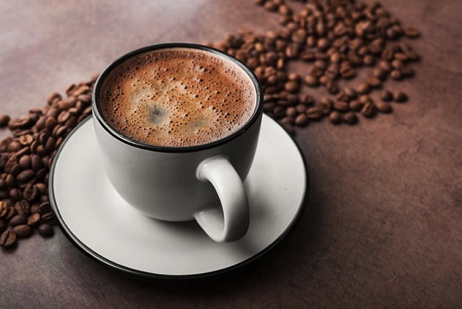 EXAMPLE:
wǒ qī diǎn bàn hē kā fēi ，tā bā diǎn bàn cái hē kā fēi 。
7:30 VS 8:30
我七点半喝咖啡，她八点半才喝咖啡。
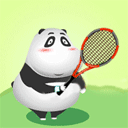 wǒ bā diǎn yí kè dǎ qiú ，tā jiǔ diǎn yí  kè cái dǎ qiú 。
8:15 VS 9:15
我八点一刻打球，他九点一刻才打球。
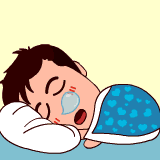 wǒ shí diǎn bàn shuì jiào ，tā shí èr diǎn bàn cái shuì jiào 。
10:30 VS 12:30
我十点半睡觉，他十二点半才睡觉。
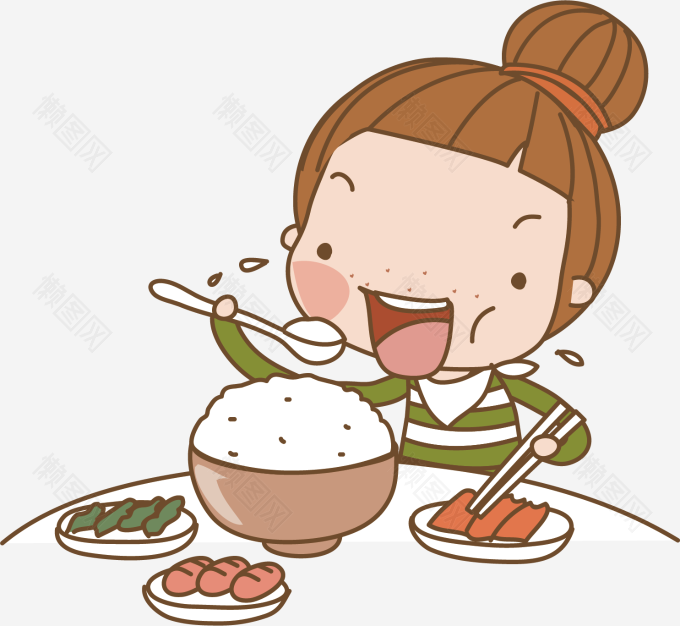 wǒ wǎnshàng liù diǎn chī （wǎn ）fàn ，tā wǎnshàng jiǔ diǎn cái chī （wǎn ）fàn 。
6:00 pm VS 9:00 pm
我晚上六点吃（晚）饭，她晚上九点才吃（晚）饭。
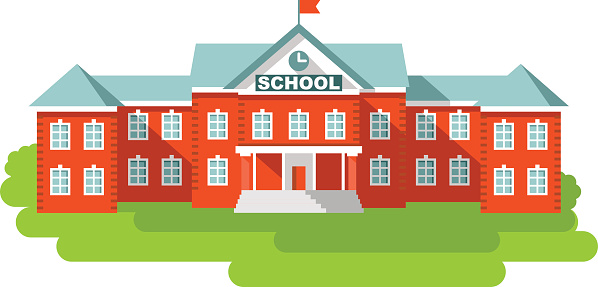 wǒ qī diǎn bàn qù xué xiào ，tā jiǔ diǎn bàn cái qù xué xiào
7:30 VS 9：30
我七点半去学校，他九点半才去学校。
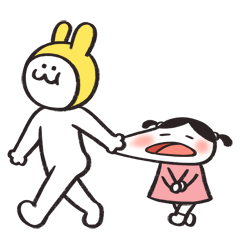 wǒ wǎn shàng qī diǎn yí kè huí jiā ，tā wǎn shàng shí yī diǎn yí kè cái huí jiā。
7:15pm VS 11:15pm
我晚上七点一刻回家，她晚上十一点一刻才回家。
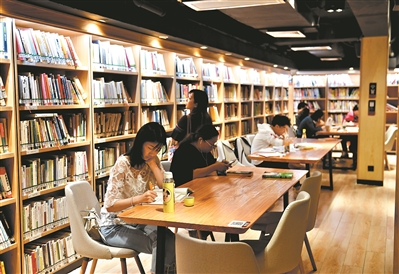 wǒ shàng wǔ shí diǎn qù tú shū guǎn ，tā zhōng wǔ shí èr diǎn cái qù tú shū guǎn 。
10:00 am VS 12:00
我上午十点去图书馆，他中午十二点才去图书馆。
A：你好！
B：         ！
A：你叫什么名字？
B：我叫             。你呢？
A：我叫              。认识你很高兴！
B：                    ！你在哪儿工作？
A：                      。你呢？
B：                      。
A：你想喝点儿什么？
B：                       。你呢？
A：                       。
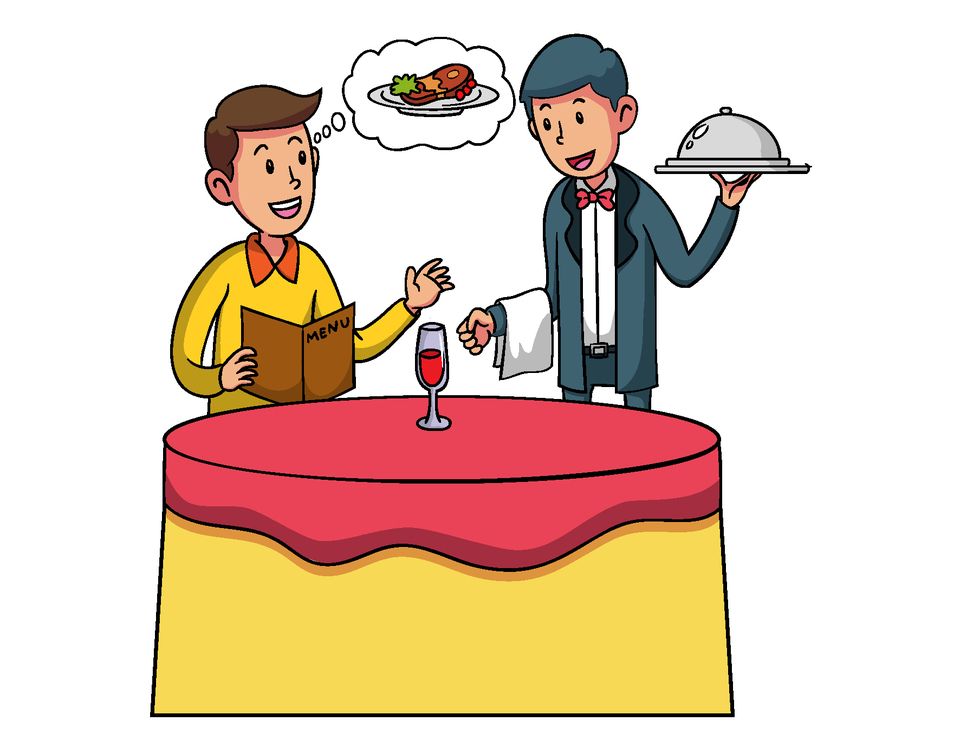 02
kèwén 课文Text
zuó tiān wǎn shang ，wáng péng hé lǐ yǒu qù gāo wén zhōng jiā wánr
昨天晚上，王朋和李友去高文中家玩儿。

在高文中家，他们认识了高文中的姐姐。

她叫高小音，在学校的图书馆工作。

她请王朋喝茶，王朋喝了两杯。

李友不喝茶，只喝了一杯水。

他们一起聊天、看电视。

王朋和李友晚上十二点才回家。
zài gāo wén zhōng jiā ，tā men rèn shi le gāo wén zhōng de jiě jie
tā jiào gāo xiǎo yīn ，zài xué xiào de tú shū guǎn gōng zuò
tā qǐng wáng péng hē chá ，wáng péng hē le liǎng bēi 。
lǐ yǒu bù hē chá ，zhī hē le yì bēi shuǐ 。
tā men yì qǐ liáo tiān 、kàn diàn shì
wáng péng hé lǐ yǒu wǎn shang shí èr diǎn cái huí jiā
LESSSON6 DIALOGUE I
LESSON6 Making Appointments
第6课：约时间（yuē shí jiān）
shēngcí
生词Vocabulary
01
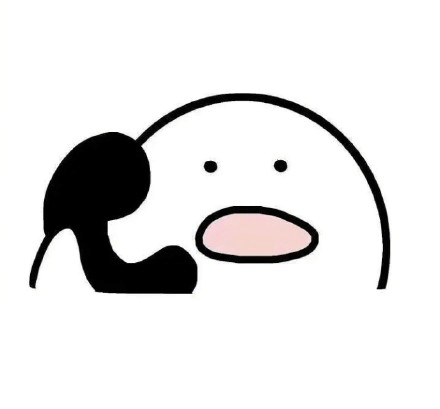 gěi
dǎ   diànhuà
给
打电话
   VO to make a phone call
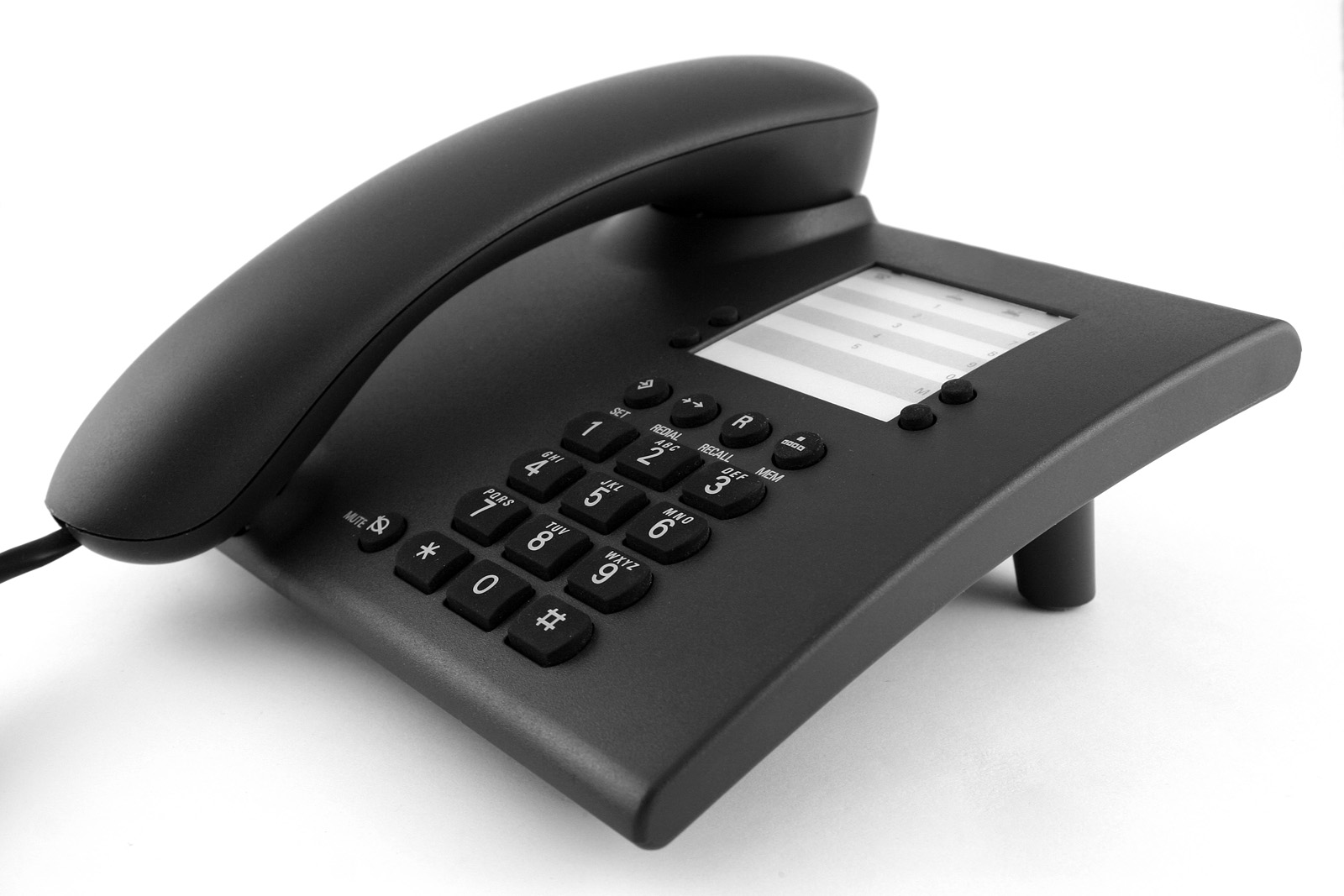 prep   to；for ［See Grammar 1.］
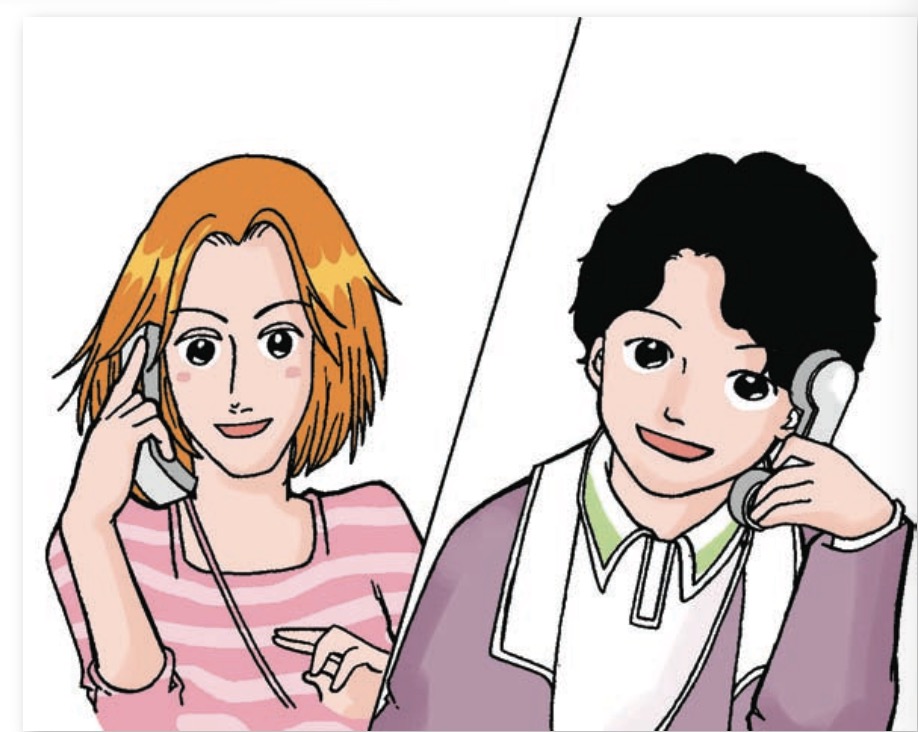 常老师
diànhuà
李友
n 电话
LǐYǒu gěi Cháng lǎoshī dǎ diànhuà
李友给常老师打电话
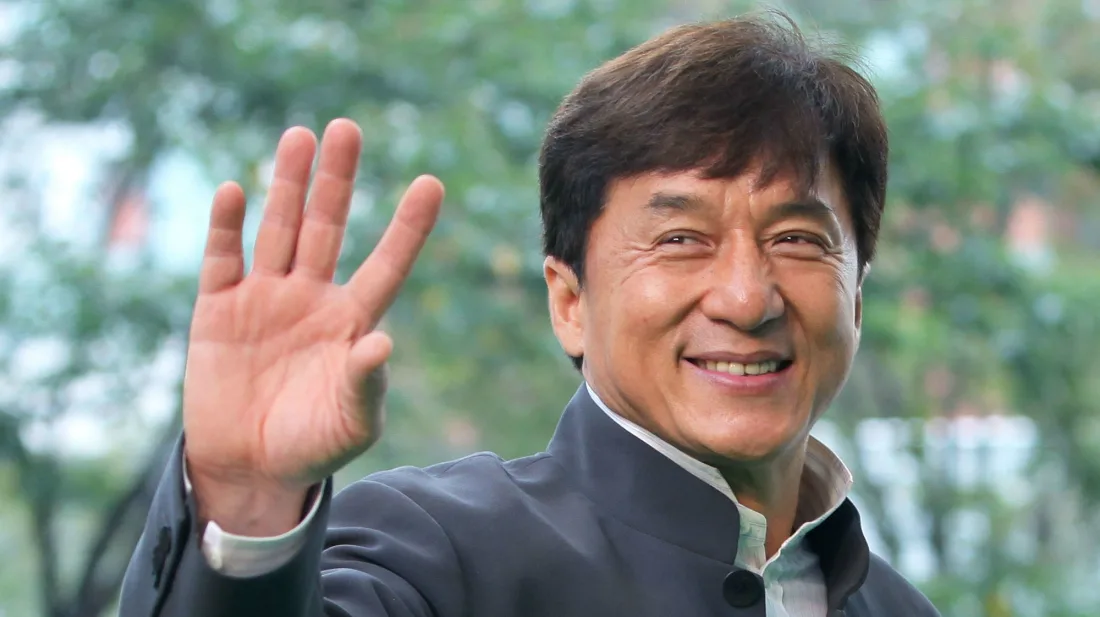 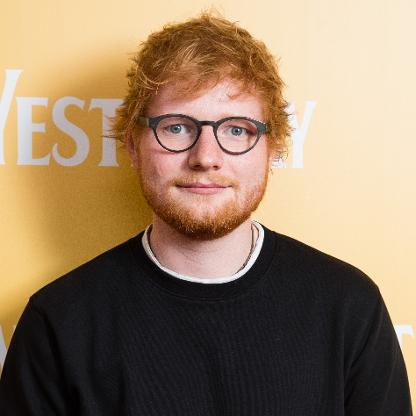 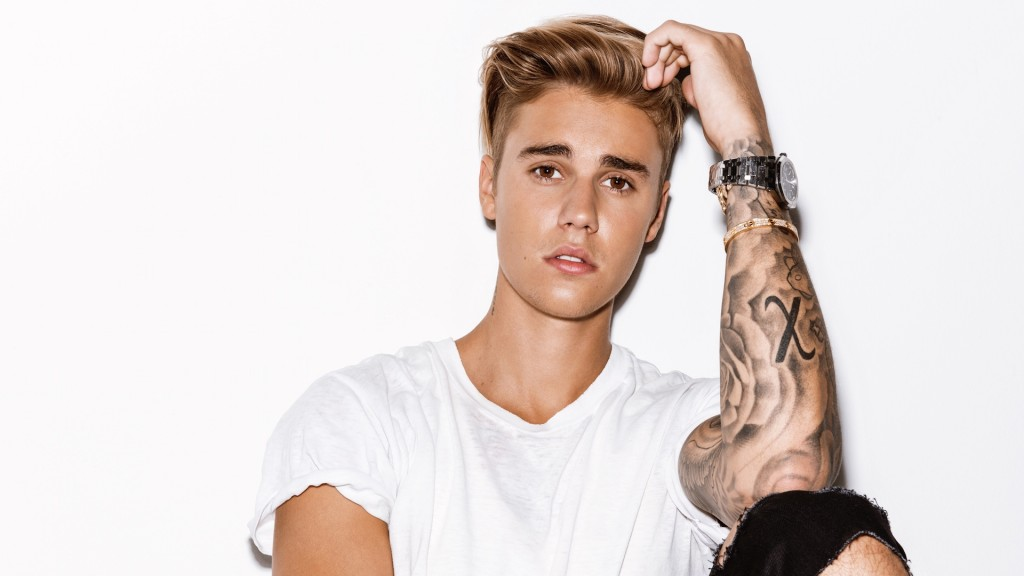 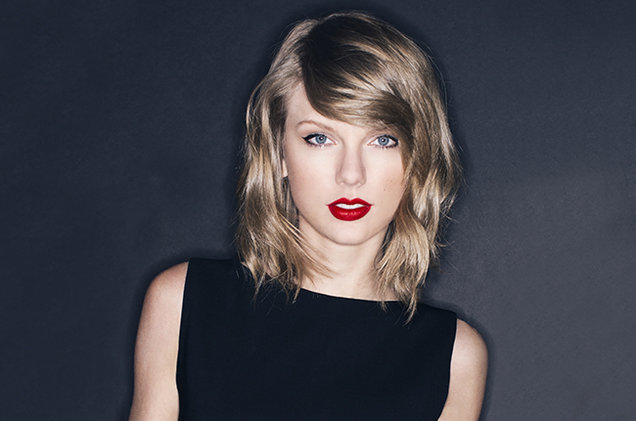 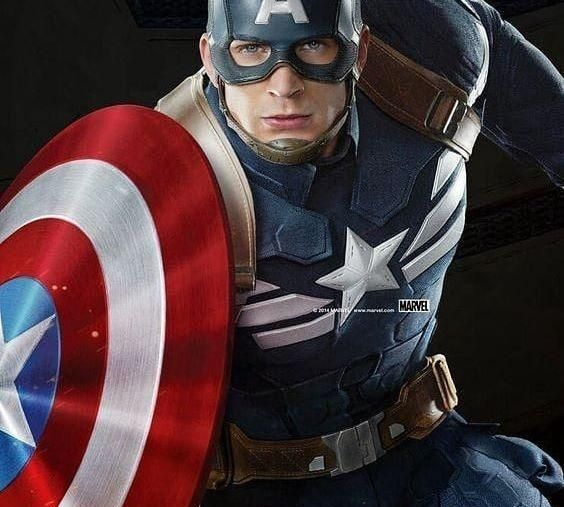 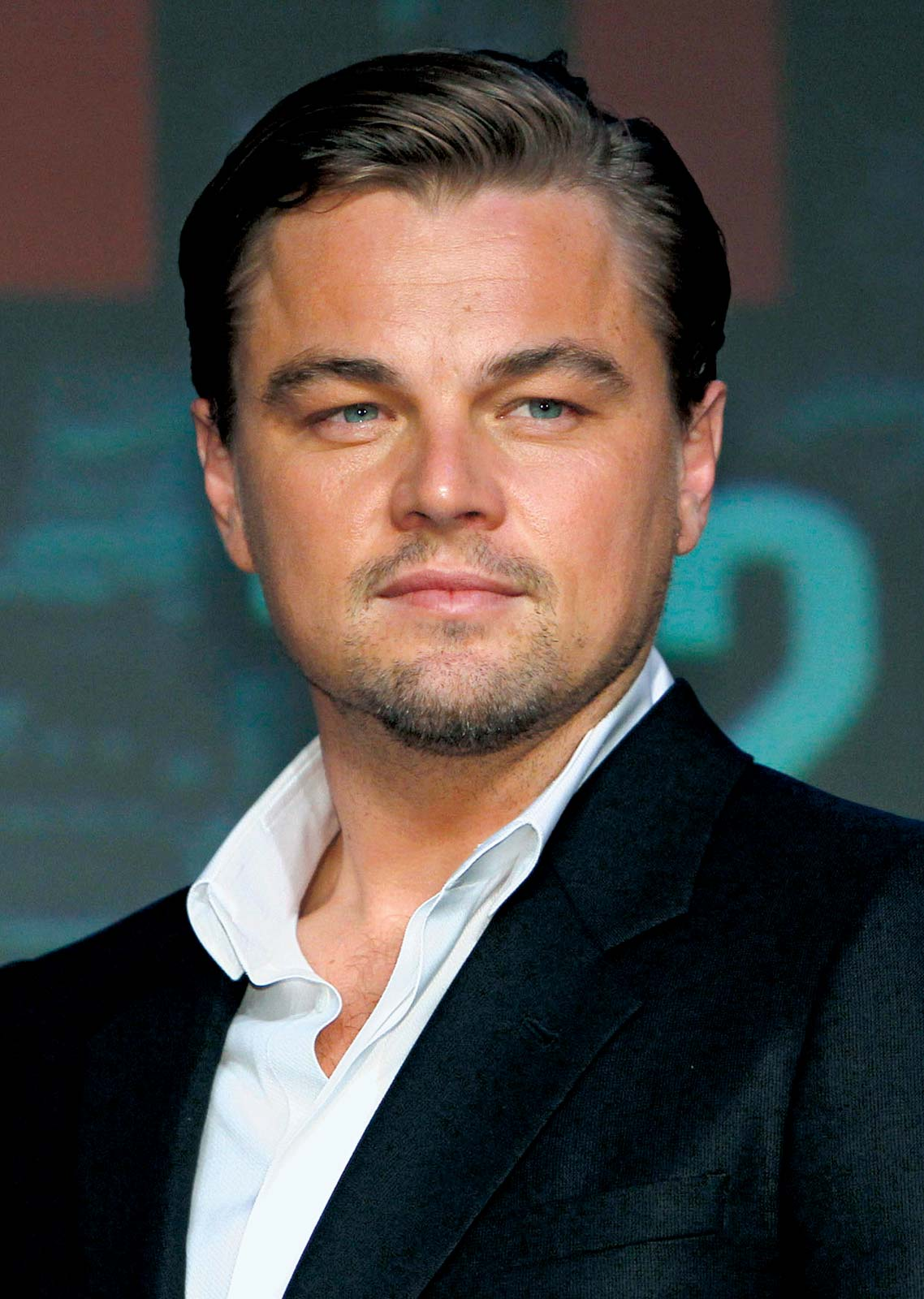 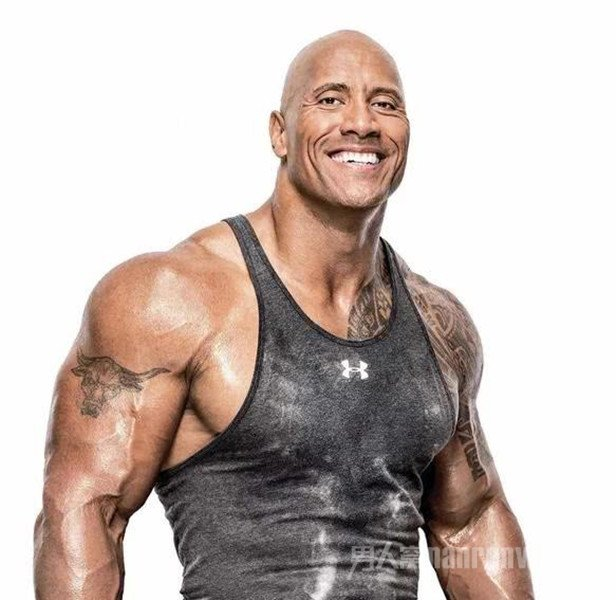 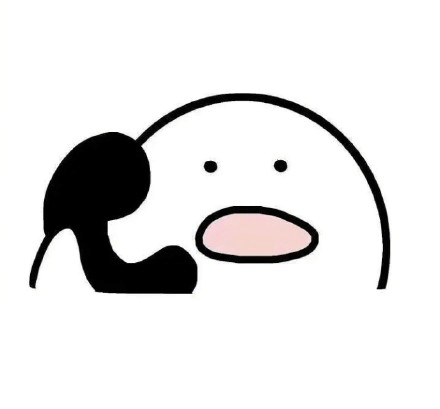 Nǐ xiǎng gě shéi dǎ diànhuà ？
A：你想给谁打电话？

B：                            。
Wǒ xiǎng gěi Xià lǎoshī dǎ diànhuà
我想给夏老师打电话。
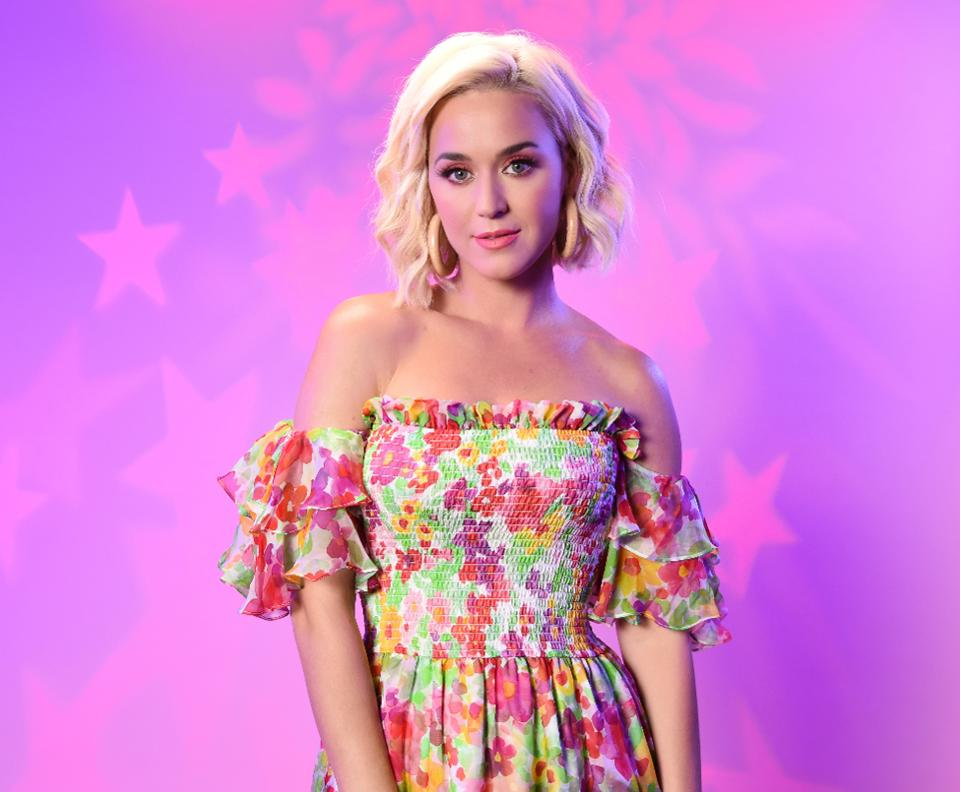 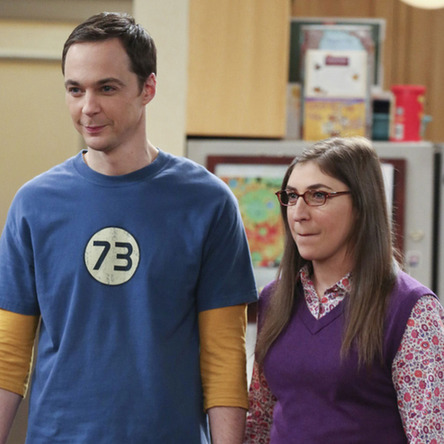 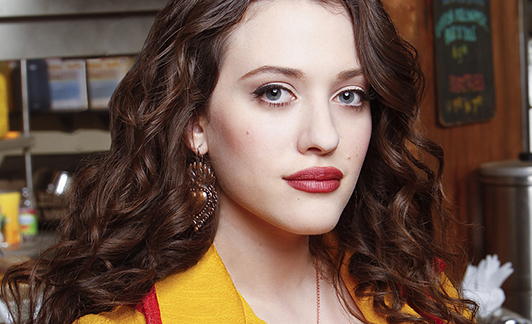 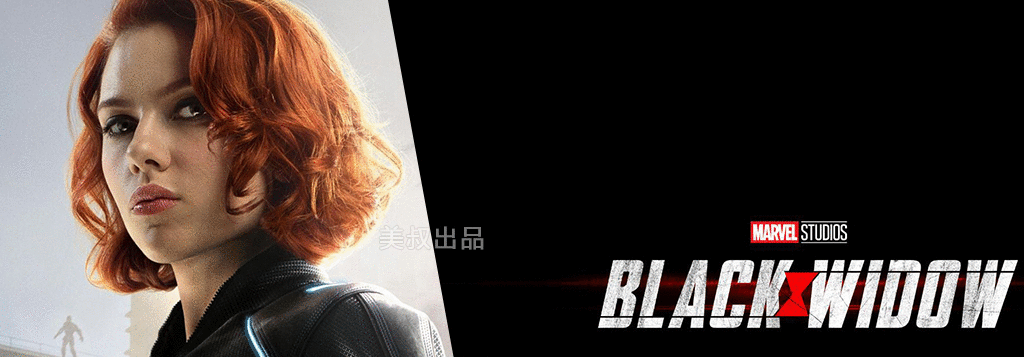 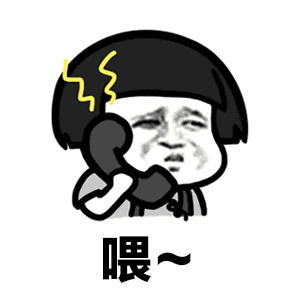 wéi ／wèi
喂
           interj（on telephone）Hello!;Hey
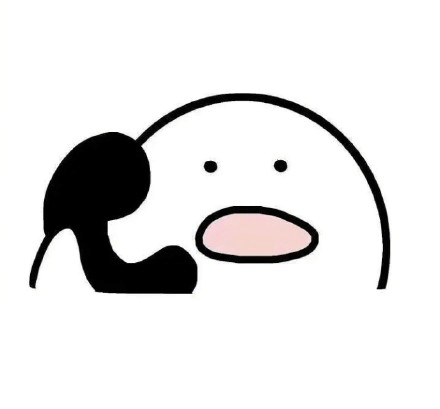 zài
在
           V to be present；to be at a place
李友在吗？
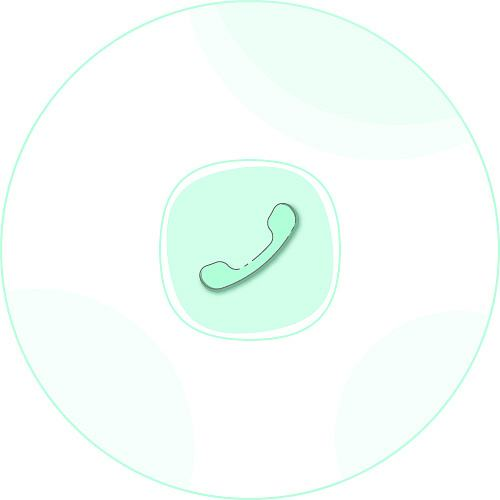 jiù
就
                adv precisely；exactly
A：喂？

B：                                     。

A：我就是。
wéi ，qǐng wèn ，xià lǎo shī zài ma ？
喂，请问，夏老师在吗？
nín
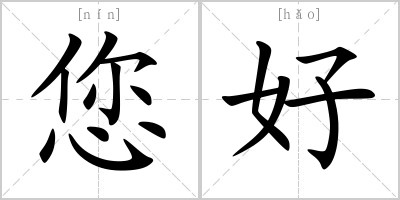 您
                pr you（honorific for 你）
nă
wèi
qǐng wèn ，nǐ shì nǎ wèi ？
A：请问，您是哪位？

B：                            。
哪
                      qpr which
位
            m（polite measure word for people）
我是夏老师
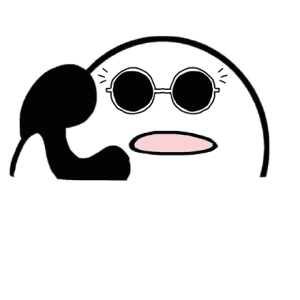 A：喂？

B：                                    ?

A：我就是。您是哪位？

B：                    。我是＃＃＃＃。
wéi   qǐng wèn xià lǎo shī zài ma ？
喂，请问，夏老师在吗？
wǒ jiù shì 。nín shì nǎ wèi ？
xià 
夏老师，您好
shàng wǔ
上午（ t morning）
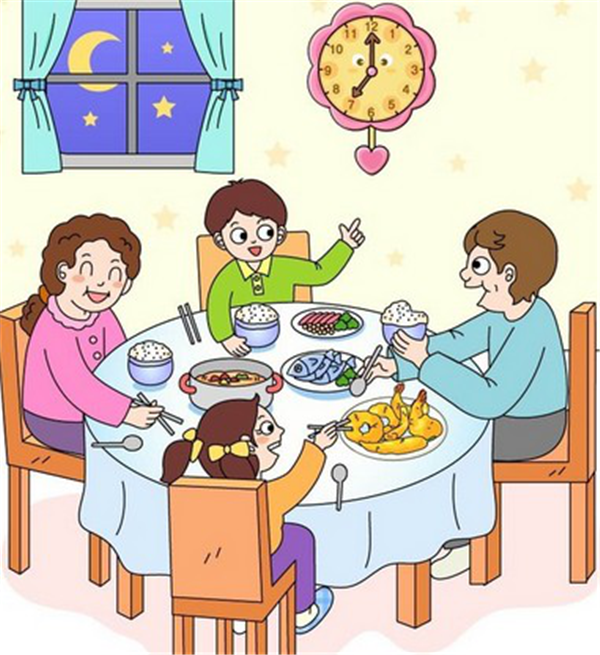 zhōng wǔ
中午（ t noon）
xià wǔ
下午（t  afternoon）
wǎn shang
晚上（t  evening）
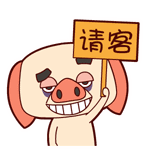 shí jiān
A：你今天上午／下午／中午／晚上有时间吗？

B：                                  。

A：我想请你                ，怎么样？

B：                    !
时间
                           n time
我今天上午／下午／中午／晚上有时间。
看电影
太好了
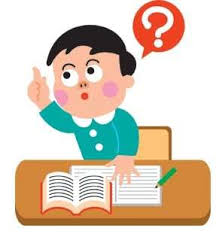 wèn tí
wǒ xiǎng wèn nín ／ nǐ yí gè wèn tí
问题
                           n question
我想问您／你一个问题。
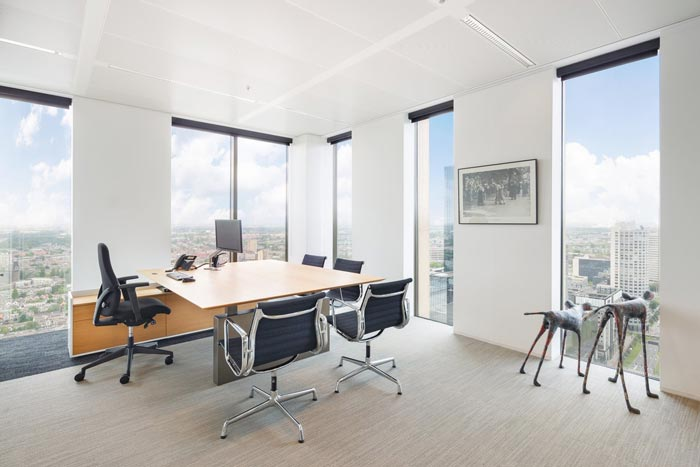 bàn gōng shì
办公室
                               n office
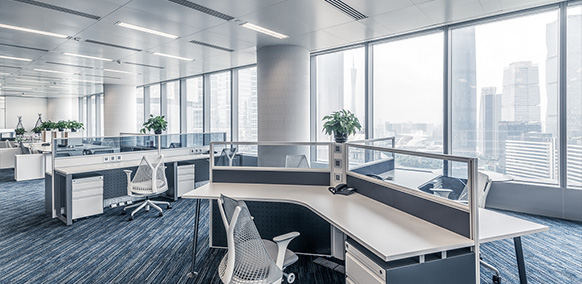 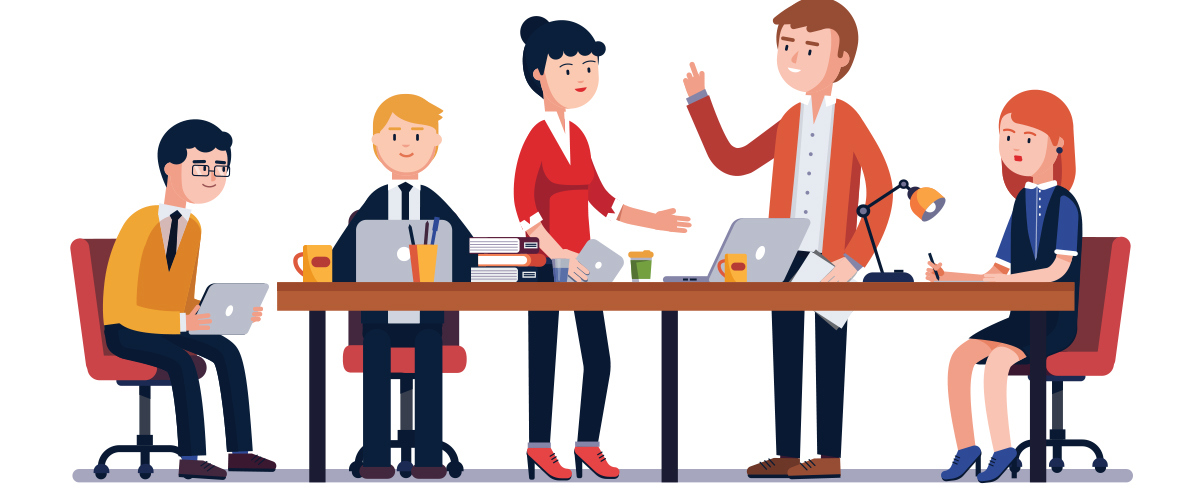 kāi huì
开会
                     VO to have a meeting
nǐ zài nǎr kāi huì
A：你在哪儿开会？

B：                     。
我在办公室开会。
开   kāi  v  to open；to hold

会   huì  n  meeting
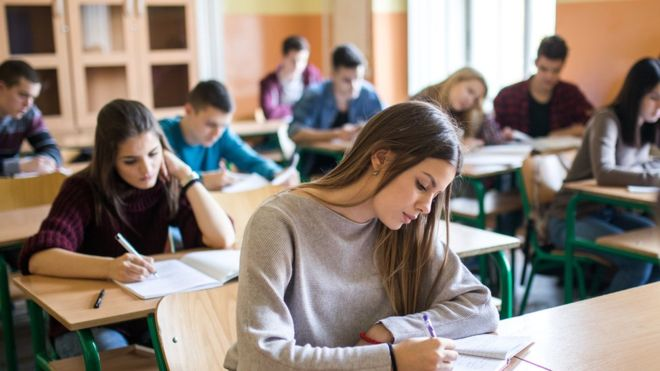 kǎo shì
考试
                 VO／n to give or take a test; test
nǐ zài nǎr kǎo shì ？
A：你在哪儿考试？

B：                     。
我在学校考试
考  kǎo  v to give or take a test; test

试  shì   n/v test; to try; to experiment
jīn tiān xià wǔ nín ／nǐ yǒu shíjiān ma？
yào
A：   NAME  ，今天下午您／你有时间吗？

B：对不起，今天下午我要             。
要
         mv will, be going to ; to want to ;to
               have a desire to [See Grammar 2]
Duìbùqǐ ，jīn tiān xià wǔ wǒ yào
开会
zuótiān 
 昨天
A：你_____有几节课？

B：我         有            。
liǎng jié kè 
两节课
zuótiān 
 昨天
kè
jié
课
n class ; course ; lesson
节
m（measure word for class periods）
nián jí
一年级
二年级
三年级
四年级
….
大学一年级
大学二年级
大学三年级
大学四年级
大一
大二
大三
大四
年级
                   n grade in school
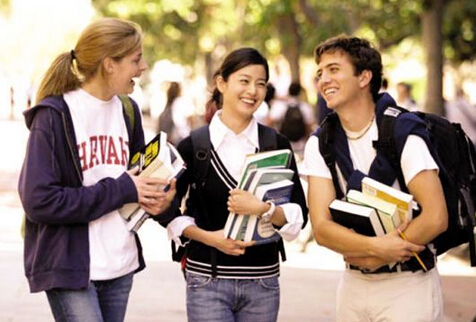 nǐ shì dà xué jǐ nián jí de xué sheng
A：你是大学几年级的学生？

B：                     。
我是大学一年级的学生
nǐ míngtiān shénme shíhou yǒu kòngr ？
kòngr
A：你明天什么时候有空儿？

B：                        。
空（儿）
                       n free time
我明天上午有空儿
yǐ hòu
nǐ míngtiān shénme shíhou yǒu kòngr ？
A：你明天什么时候有空？


B：我明天    after 4：00 pm      有空。
以后
                t after；from now on，later on
晚上四点以后
yào shì
要是
                         conj      if
要是（yào shì，if）
Yàoshì nǐ bù xǐhuān chàng gē  wǒmen tiào wǔ ，zěnmeyàng ？
要是你不喜欢唱歌，我们跳舞，怎么样？
EXAMLPE：
jué de…
méi yǒu yì si
bù xiǎng
bù xiǎng
bù xǐ huān
bù xǐ huān
méi yǒu kòngr
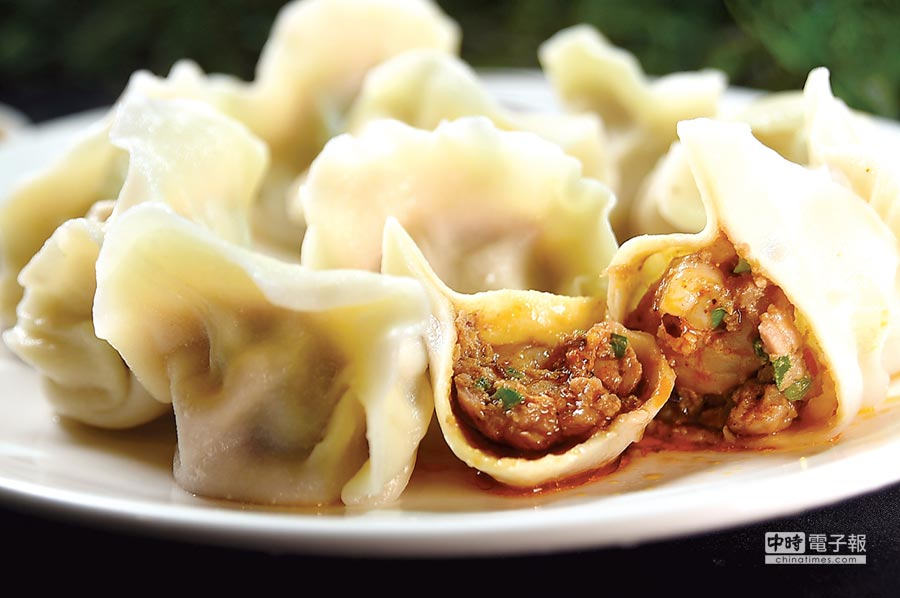 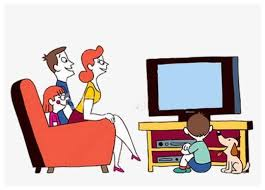 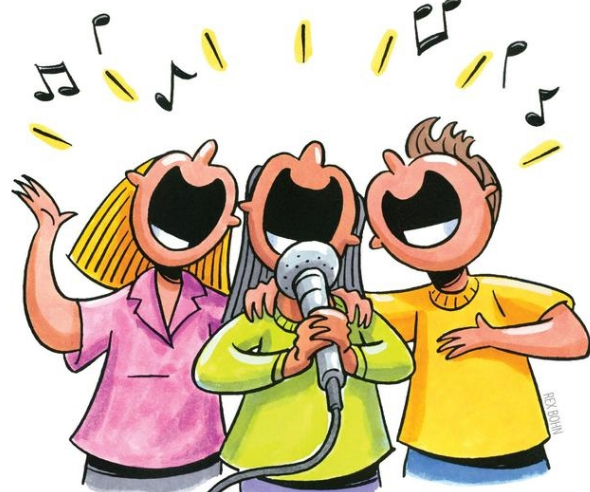 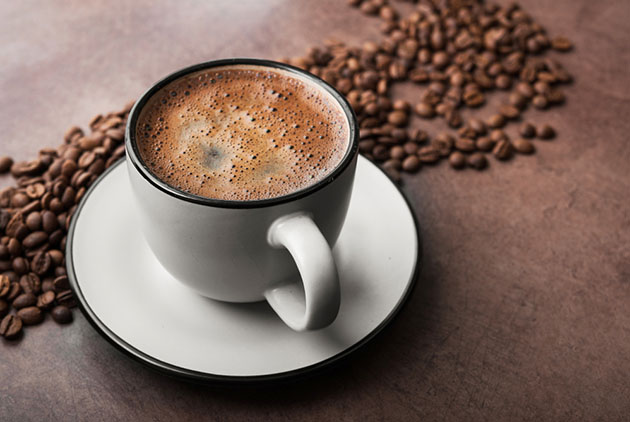 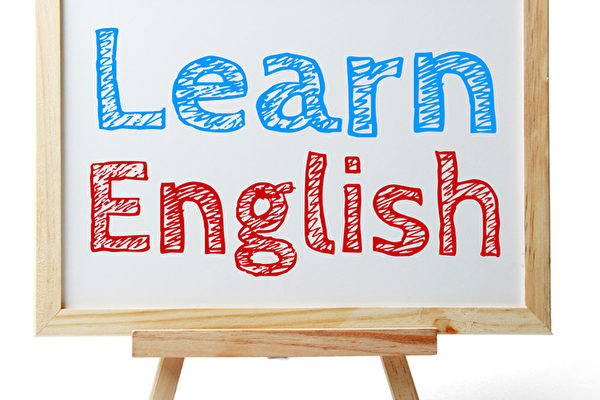 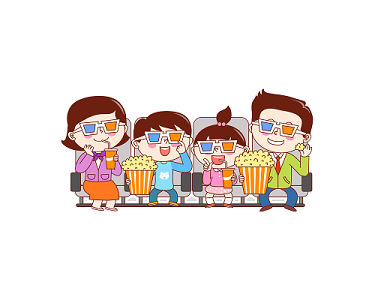 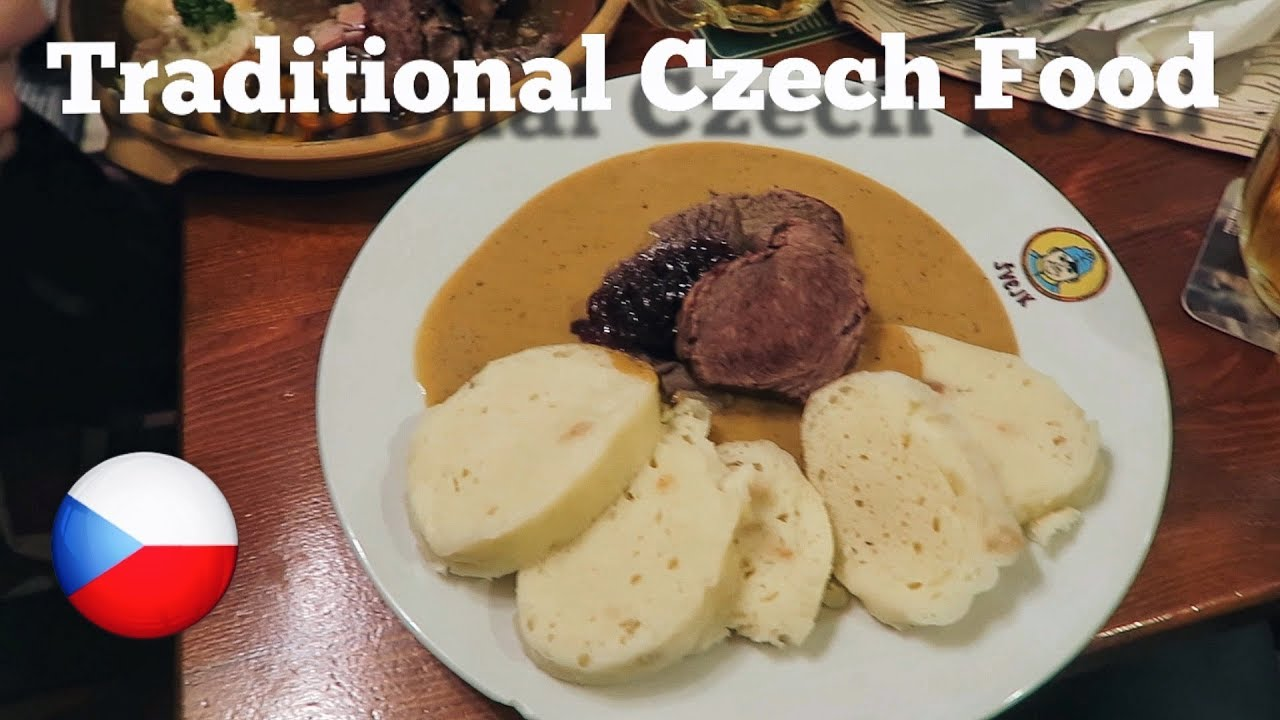 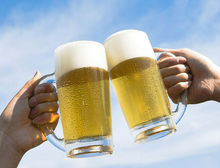 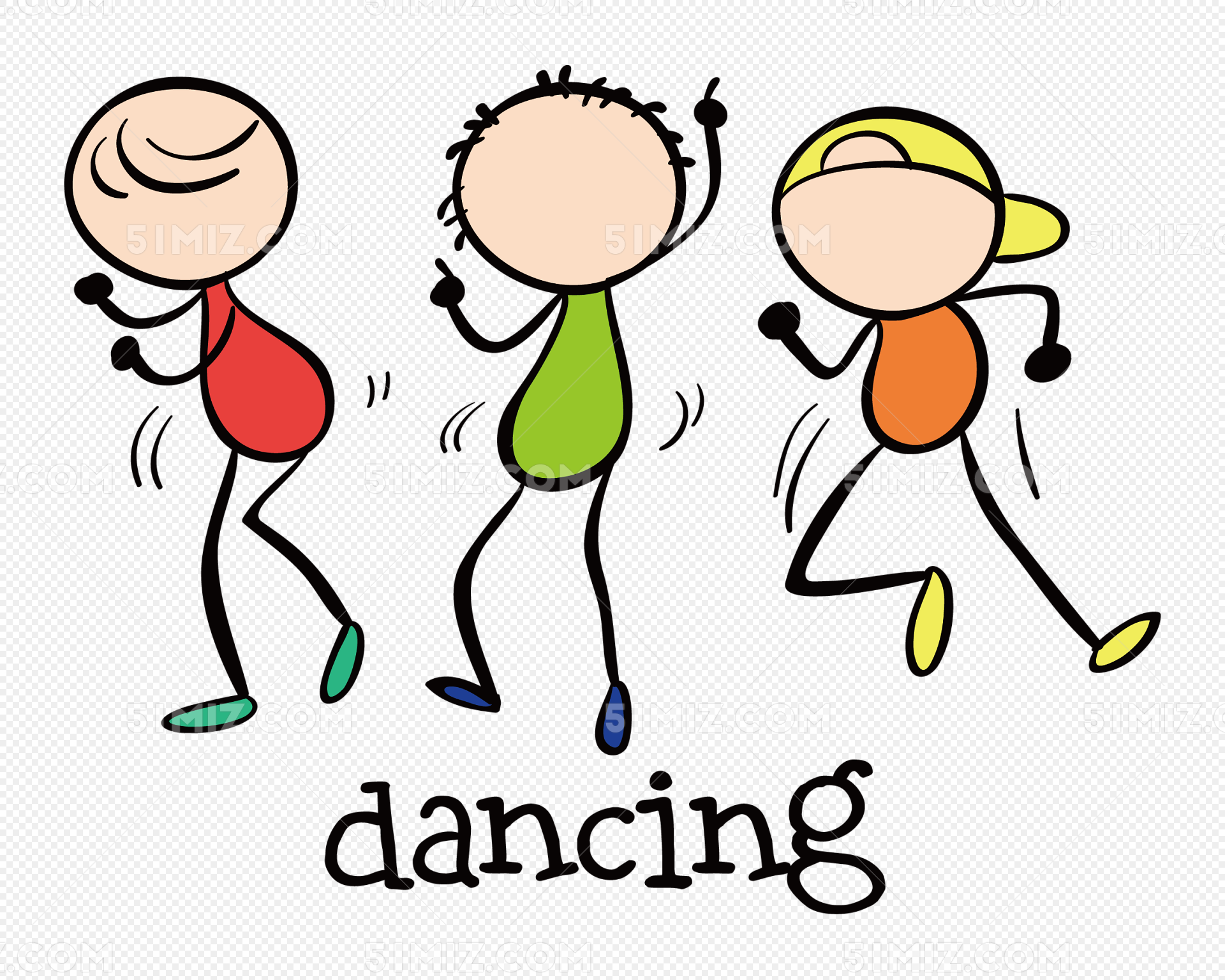 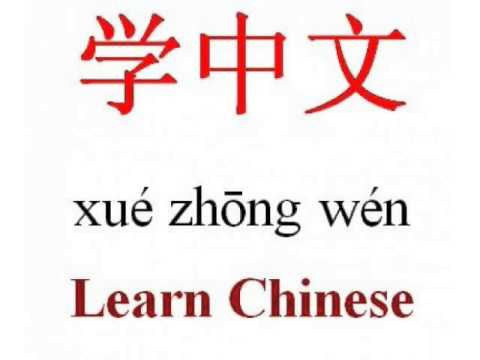 yào shì
方便
                       adj convenient
进
dào
到
                    adj to go to ；to arrive
回
去
来
xíng
míng tiān wǒ men qù
xíng ma
看电影
A：明天我们去_________，行吗？


B：                               。
行
                             V all right;OK
méi wèn tí ／ xíng
没问题／行！
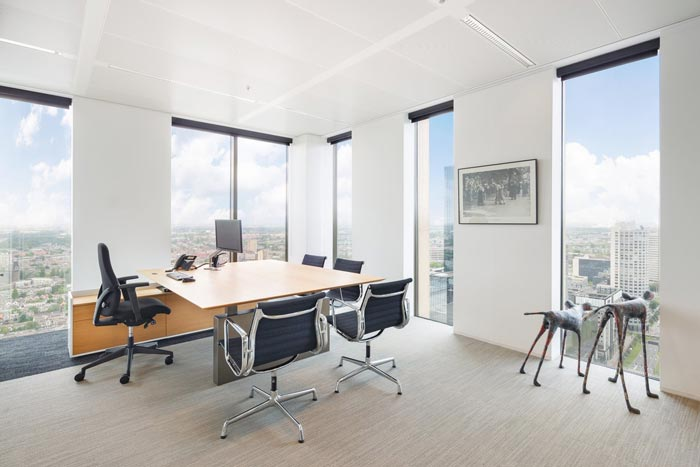 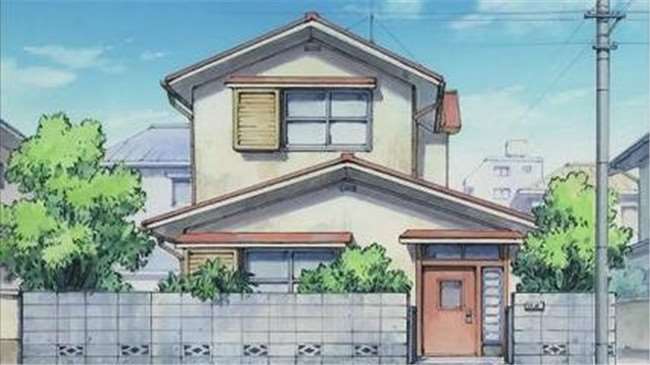 wǒ zài bàn gōng shì děng nǐ
我在办公室等你。
děng
我在家等你。
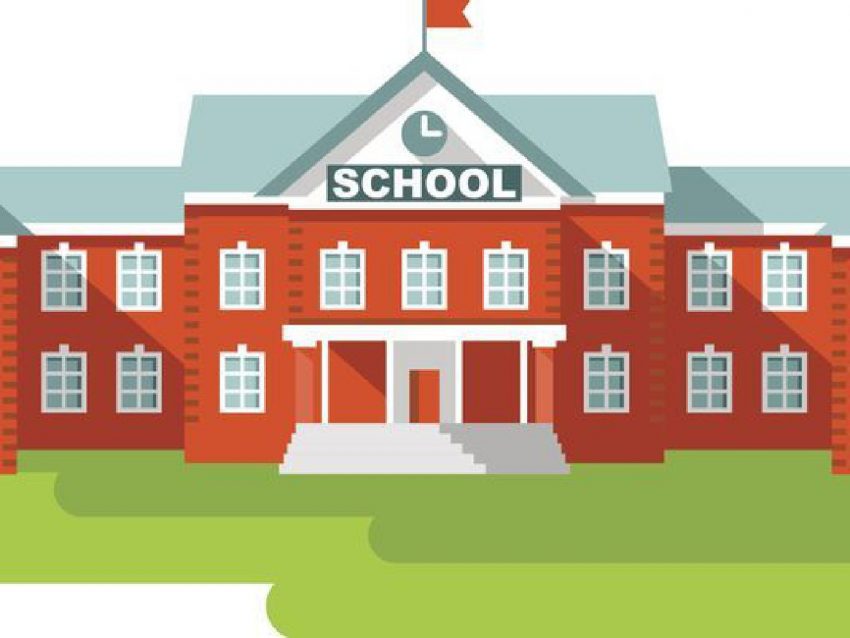 等
                          V to wait；to wait for
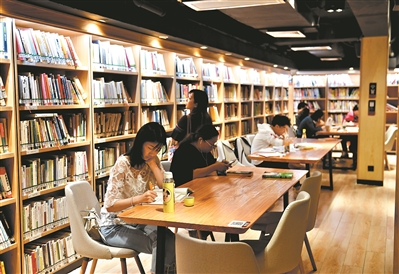 我在学校等你。
我在图书馆等你。
diànyǐng yuàn
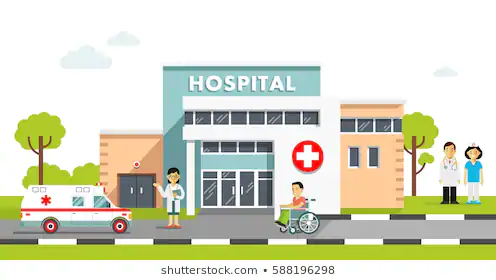 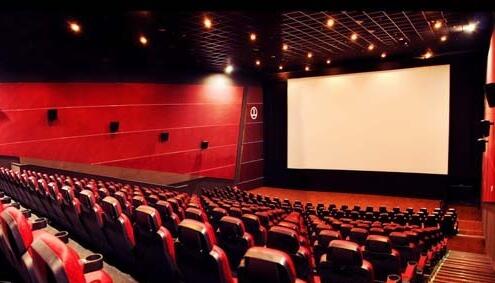 我在电影院等你。
yī yuàn
我在医院等你。
kè qi
bié
别
             adv don’t [See Grammar 3]
客气
                          adj polite
A：       谢谢您/你！

B：                                 !
别客气／不客气
https://play.kahoot.it/v2/?quizId=2aea6ad9-4d46-45ca-9b40-ee4c46839c4c
yǔfǎ
语法Grammar
02
GRAMMAR：The Preposition 给（gěi）
给（gěi）can be a verb or a preposition. In Chinese, prepositions are generally combined with nouns or pronouns to form preposition phrases, which appear before verbs as adverbials.
EXAMPLE

他给我打了一个电话。

     (He gave me a call)

他是谁？请你给我们介绍一下。

      (Who is he ? Please introduce us)

你有你姐姐的照片吗？给我看一下，行吗？

     （Do you have a picture of your older sister ? Can you let me have a look?）
Tā gěi wǒ dǎ le yí gè diànhuà.
Tā shì shéi ？ Qǐng nǐ gěi wǒ men jiè shào yí xià 。
Nǐ yǒu nǐ jiě jiě de zhào piàn ma ？ gěi wǒ kàn yí xià ， xíng ma？
GRAMMAR：The Preposition 给（gěi）
EXAMPLE：
jièshào jiékè
jièshào zhōngguó
介绍捷克
介绍中国
我常常给夏老师介绍捷克。
夏老师常常给我介绍中国。
Xià lǎoshī chángcháng gěi wǒ jièshào zhōngguó
Wǒ chángcháng gěi xià lǎoshī jièshào jiékè 。
jiékè
zhàopiàn
看捷克的照片
看中国的照片
jiékè
介绍捷克菜
介绍中国菜
jiékè
听中国音乐
听捷克音乐
jié kè
介绍中国电影
介绍捷克电影
jiékè  píjiǔ
介绍中国茶
介绍捷克啤酒
打电话
打电话
GRAMMAR：The Modal Verb 要（yào,will;be going to）(I)
The modal verb要（yào）has several meanings. In this lesson, 要（yào）indicates a future action , particularly a scheduled event or an activity that one is committed to. The negative for is expressed by adding 不（bù）and deleting 要（yào）
EXAMPLE

下午我们要考试。

      (In the afternoon we are going to have a test.)

今天晚上妹妹要去看电影。

      （This evening my younger sister is going to see a movie)

明天我不去小白家玩儿，我要开会。

     （Tomorrow I’m not going to visit Little Bai. I am going to a meeting）
Xià wǔ wǒmen yào kǎo shì 。
Jīntiān wǎnshang mèimei yào qù kàn diànyǐng 。
Míngtiān wǒ bú qù Xiǎo Bái jiā wánr ， wǒ yào kāi huì 。
GRAMMAR：The Modal Verb 要（yào,will;be going to）(I)
EXAMPLE：
nǐ míngtiān zuò shén me？
A：         后天晚上            ?


B：       （ 去学校考试）      。
A：  你明天做什么？               


B：                            （去跳舞）
kǎoshì
wǒ míng tiān yào qù tiào wǔ
我明天要去跳舞
A：         明天下午            ?


B：       （ 去学校打球）      。
A：         今天晚上            ?


B：        （去唱歌）      。
A：         明天上午            ?


B：        （去图书馆看书）      。
A：         这个周末           ?


B：  （去同学家学中文）         。
A：         明天晚上            ?


B：        （请朋友喝咖啡）      。
A：         这个星期五           ?


B：         （去喝啤酒）           。
hē píjiǔ
bié
别
GRAMMAR：The Adverb 别（bié，don’t）
别（bié，don’t）is used to advise someone to refrain or stop  someone from doing 
something. Depending on the context, it can be used to form a polite formula, a gentle 
reminder, or a serious  admonition:
EXAMPLE

 别客气。

      ( No need to be so polite)

别进来

      (Don’t come in!)

那个电影没有意思，你别看。

   （That movie is boring. Don’t go see it)
Bié kèqi 。
Bié jìn lái
Nà ge diànyǐng méi yǒu yìsi， nǐ bié kàn 。
děi
得
GRAMMAR：The Modal Verb 得（děi，must）
The modal verb 得（děi） means “ need to” or “must”
EXAMPLE

我有事儿，得去学校。

      (I’ ve some business[to attend to].I must go to school)

我现在得去开会，没空儿跟你聊天儿。

      （I need to go to meeting right now, and have no time to chat with you.)
wǒ yǒu shìr ， děi qù xuéxiào 。
wǒ xiànzài děi qù kāi huì ， méi kòngr gēn nǐ liáo tiānr
The negative form of 得（děi，must）, is 不用（bú yòng，need not) or 不必（bú bì, need not）,not *不得.Therefore ,the correct way to say “You don’t have to go to the library” is                                                。
你不用／不必去图书馆
GRAMMAR：别（bié，don’t）得（děi，must）
Nǐ bié liáotiānr ， nǐ děi kàn shū 。
EXAMPLE：✖ 聊天儿              ✔看书              
你别聊天儿，你得看书。
hē píjiǔ
✖ 喝啤酒             ✔喝水             
✖ 喝咖啡             ✔睡觉             
✖ 睡觉                ✔去开会          
✖   说英文           ✔说中文          
✖   喝可乐           ✔喝水             
✖ 看电视              ✔练习英文       
✖ 去朋友家玩儿   ✔去学校工作   
03
kèwén 课文Text
读一读
míngtiān shàngwǔ wǒ yǒu liǎng jié  kè ，xiàwǔ
wéi
明天上午我有两节课，下午
三点要给二年级考试。
您什么时候有空儿？
明天四点以后才有空。
要是您方便，四点半我到您的
办公室去，行吗？
四点半，没问题。我在办公室等你。
谢谢您。
别客气
喂？
喂，请问，常老师在吗？
我就是。您是哪位？
老师，您好。我是李友。
李友，有事儿吗？
老师，今天下午您有时间吗？
我想问您几个问题。
对不起，今天下午我要开会。
明天呢？
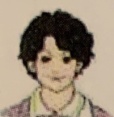 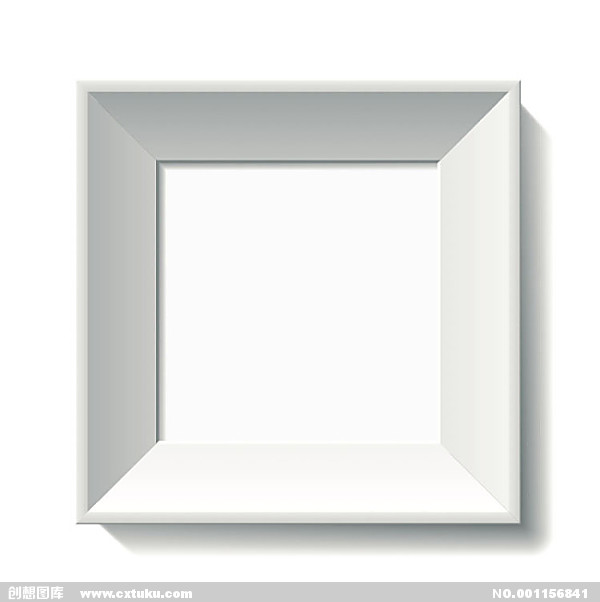 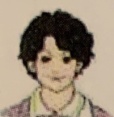 sān diǎn yào gěi èr niánjí kǎo shì
wéi ，qǐng wèn ，Cháng lǎoshī zài ma
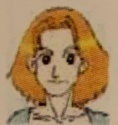 nín shénme shíhou yǒu kòng
wǒ jiù shì 。nín shì nǎ wèi
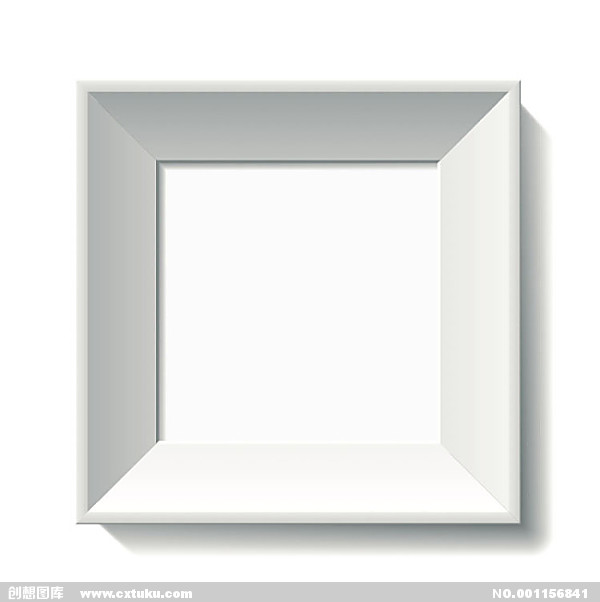 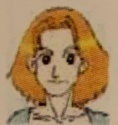 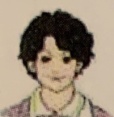 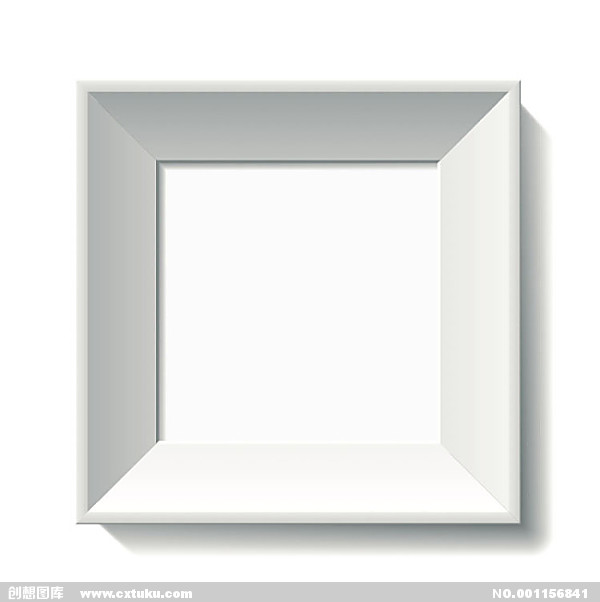 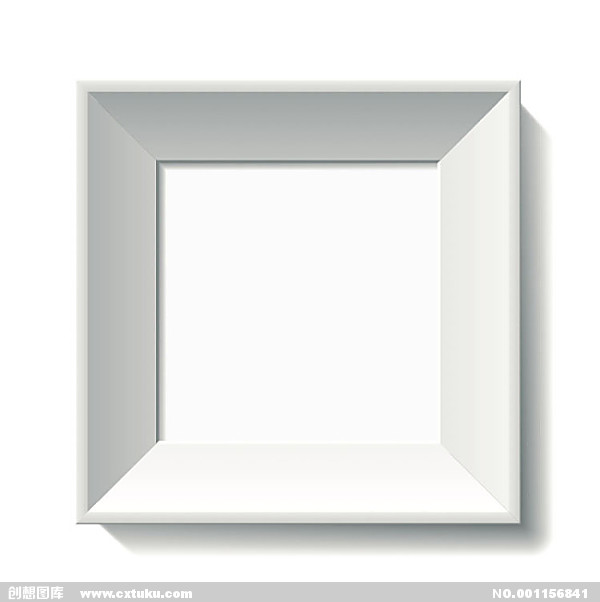 míngtiān sì diǎn yǐhòu cái yǒu kòng
lǎoshī ，nín hǎo 。wǒ shì Lǐ Yǒu 。
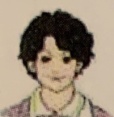 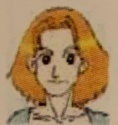 yàoshi nín fāngbiàn ，sì diǎn bàn wǒ dào nín de
lǐ yǒu ，yǒu shìr ma ？
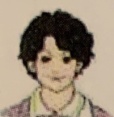 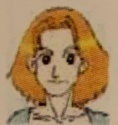 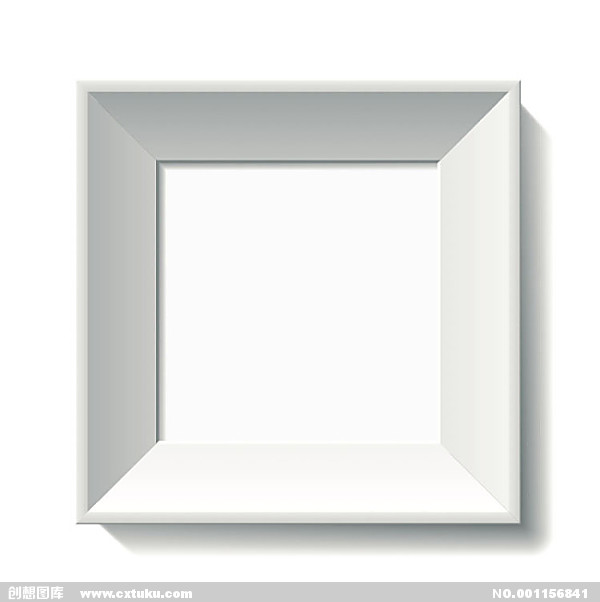 bàngōngshì qù ，xíng ma
lǎo shī ，jīntiān xiàwǔ nín yǒu shíjiān ma
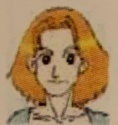 wǒ xiǎng wèn nín jǐ ge wèntí
sì diǎn bàn,méi wèntí .wǒ zài bàngōngshì děng nǐ
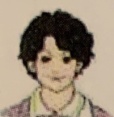 xièxie nín
duìbuqǐ ，jīntiān xiàwǔ wǒ yào kāi huì
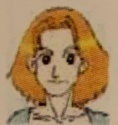 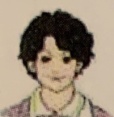 bié kèqi
míngtiān ne
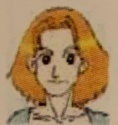 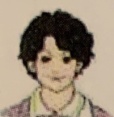 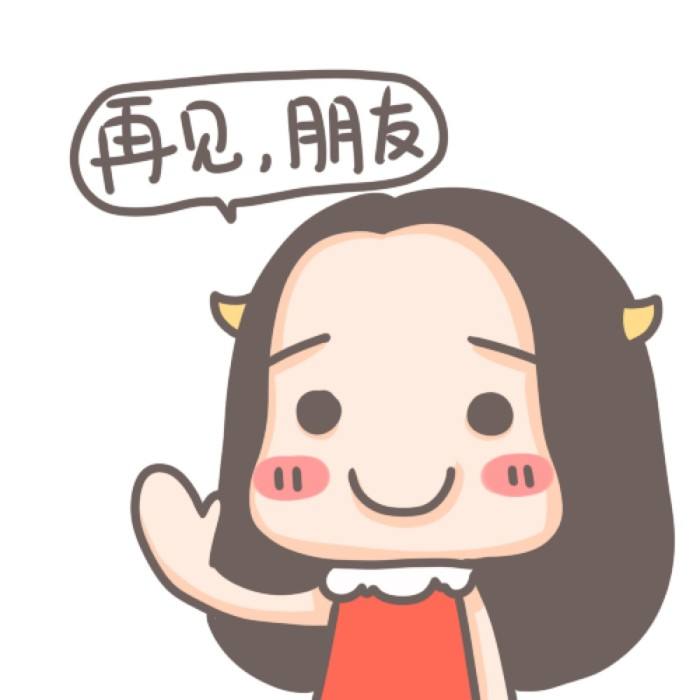